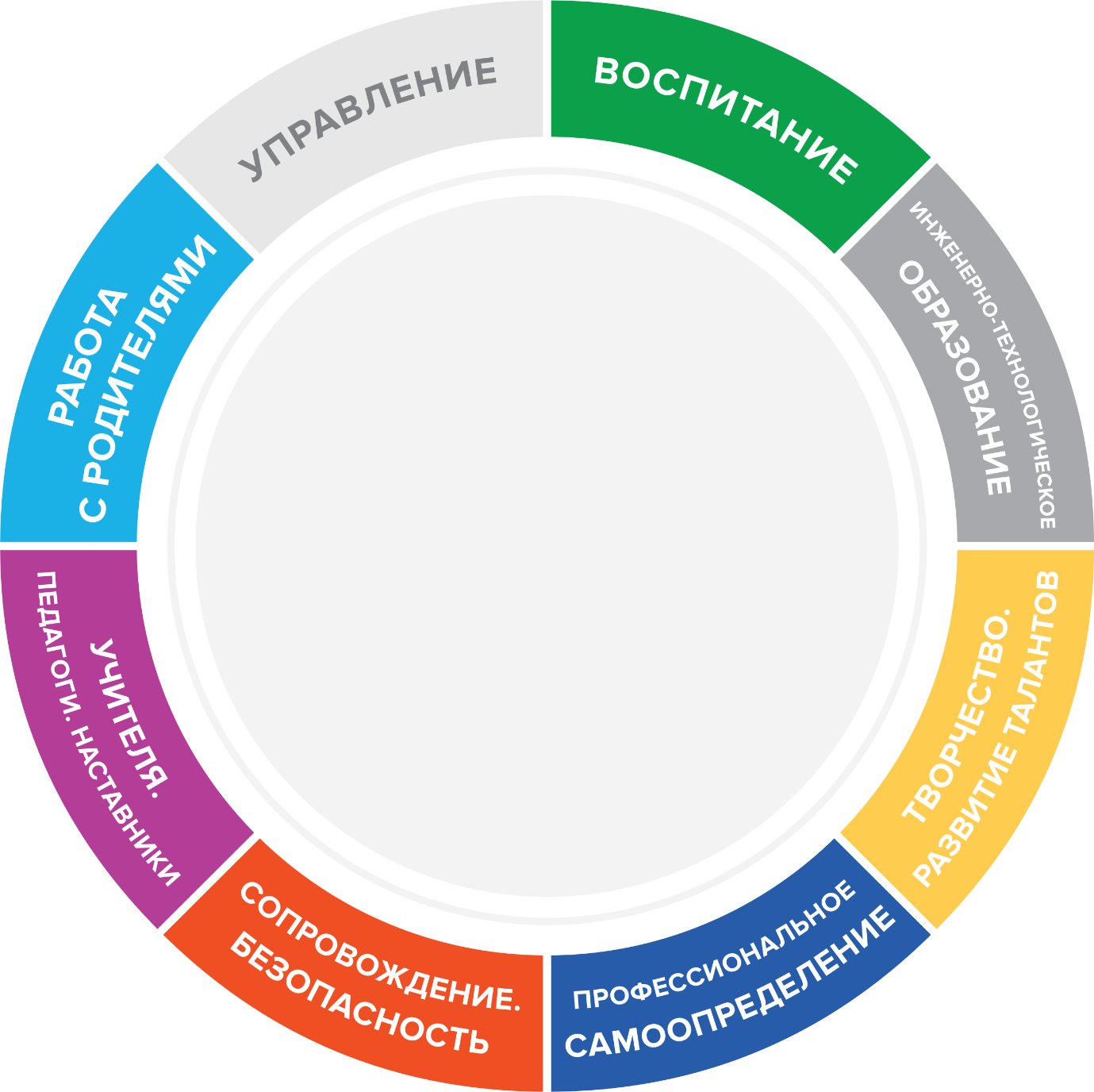 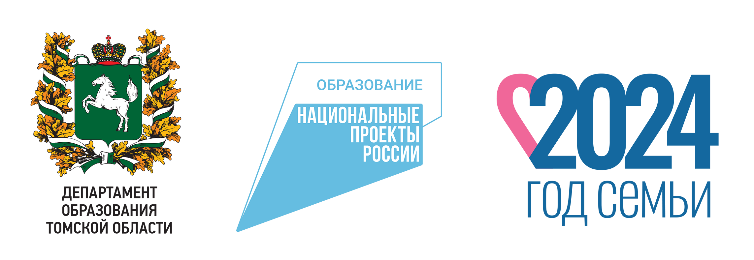 Педагогический дизайн 
нового образовательного пространства детско-взрослых инициатив
22-24 АВГУСТА
2024 ГОДА | ТОМСК
FORUM.TOIPKRO.RU/AVGUSTPROVK.COM/AUGUSTPRO2024
Макарова                                Наталья Геннадьевна, заведующий МАДОУ «Детский сад № 2 «Пчелка» г. Асино
ФОРМУЛА З «О»
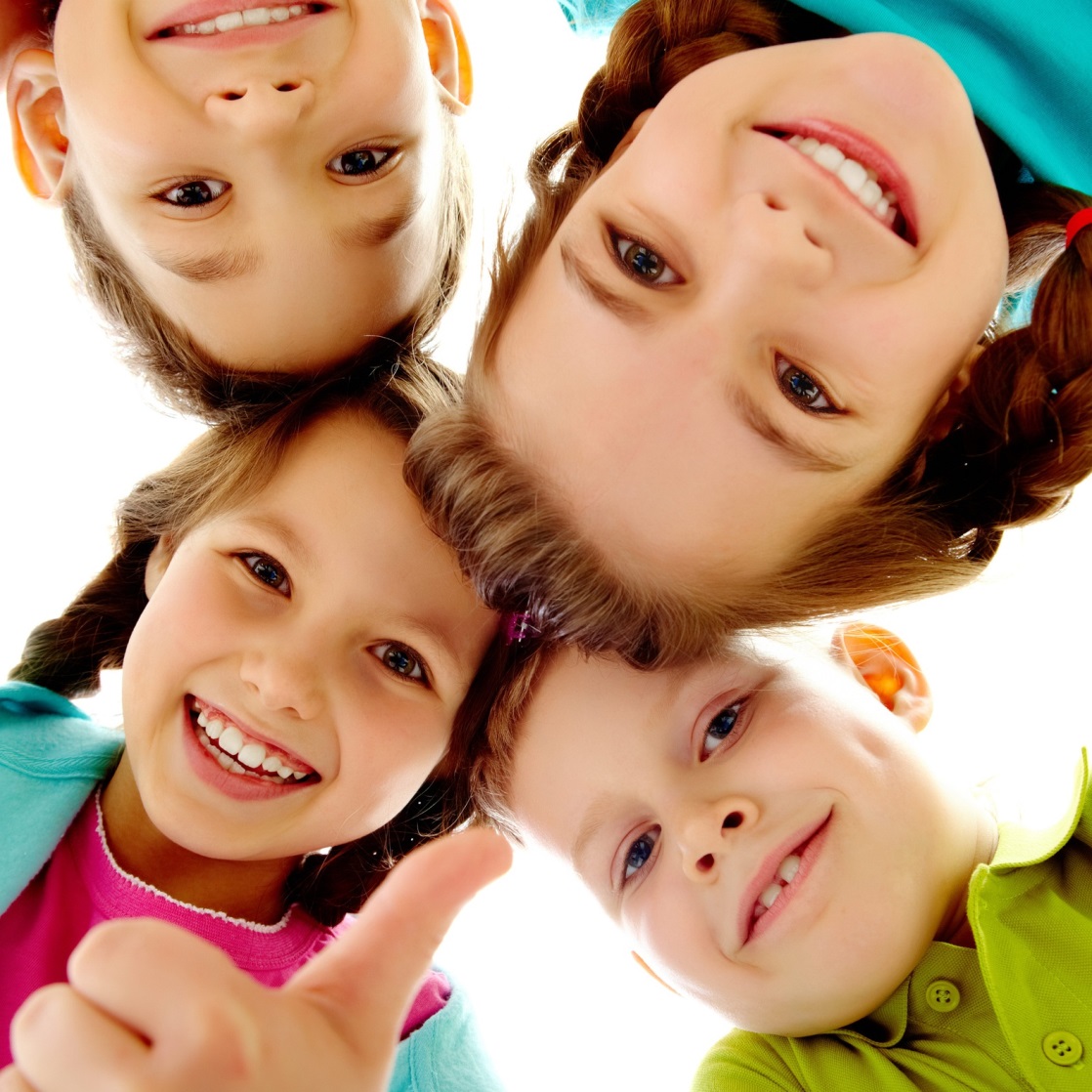 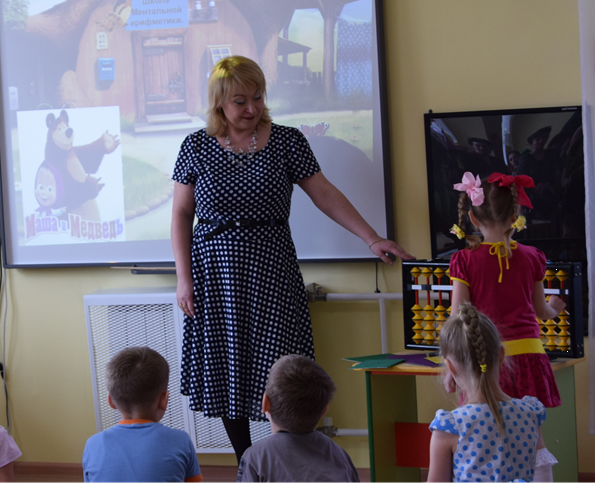 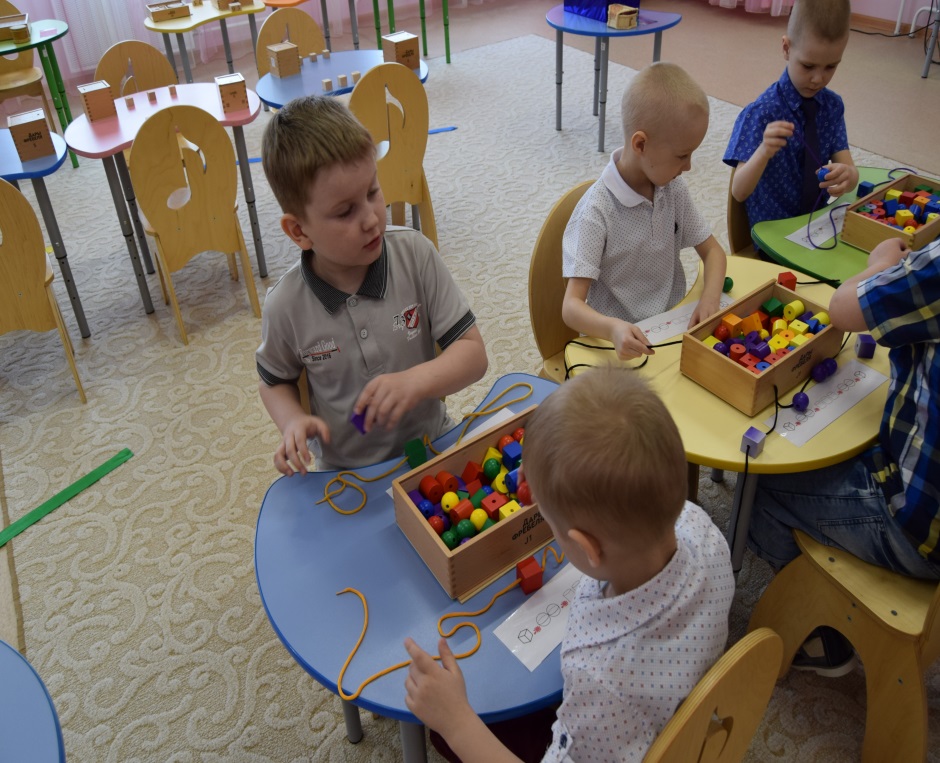 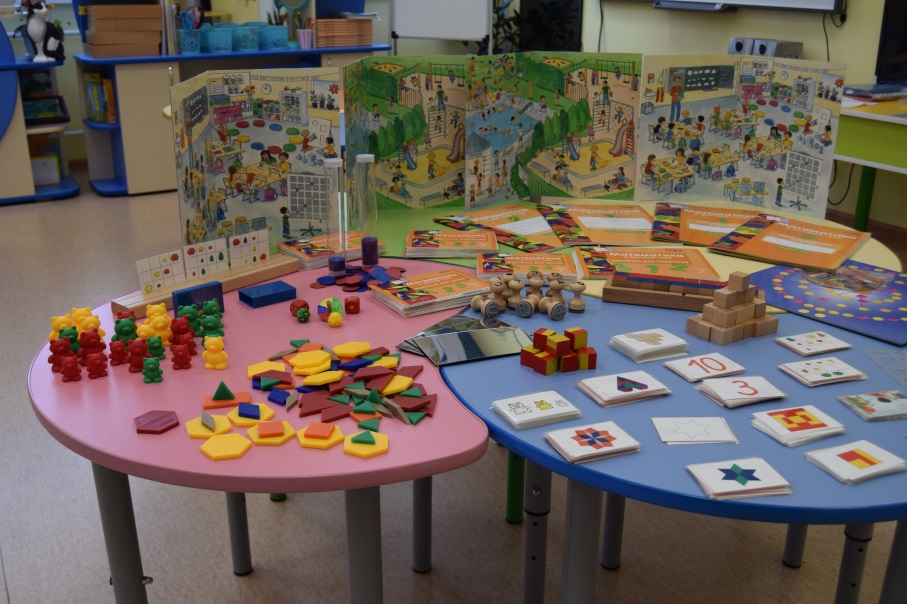 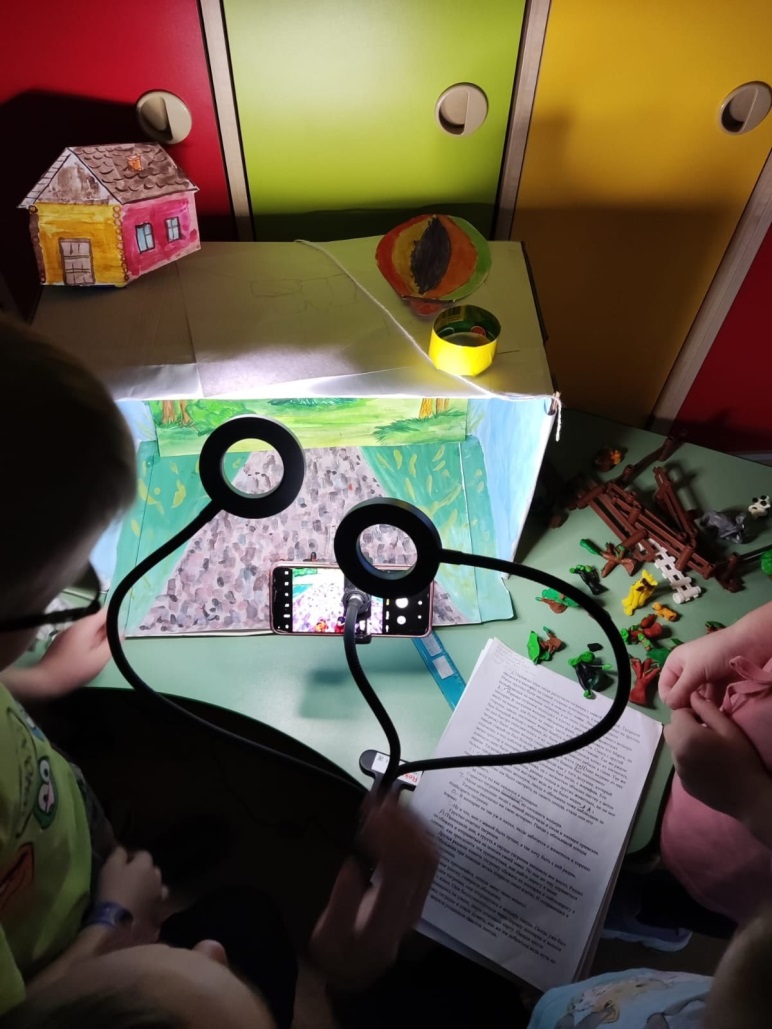 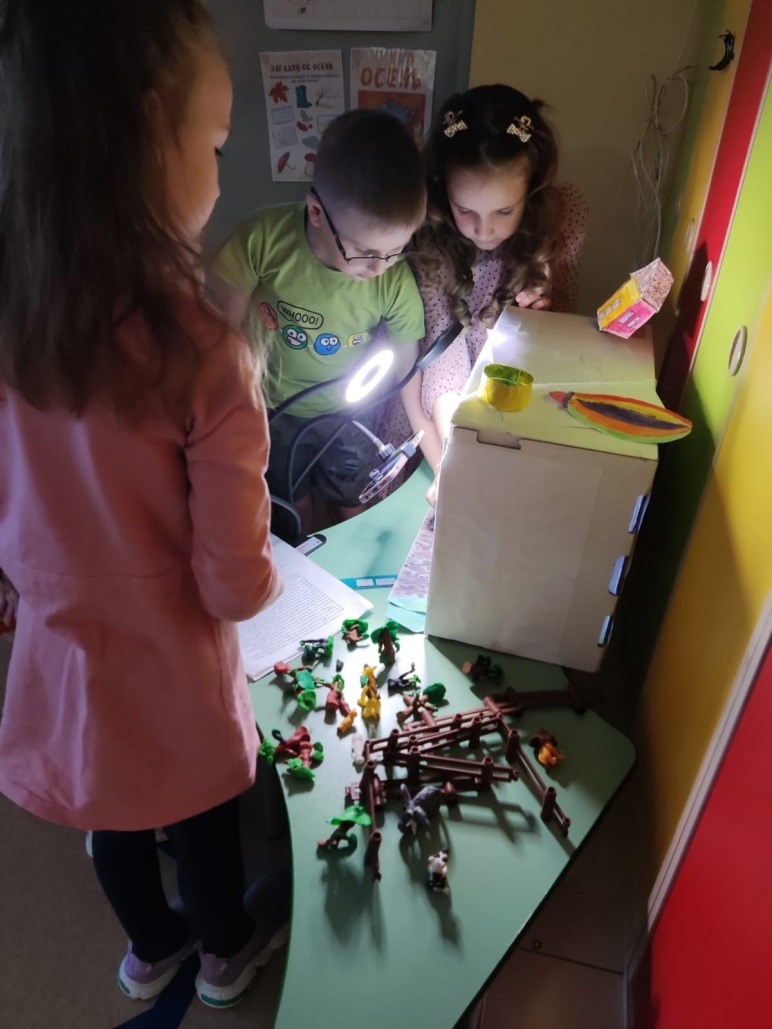 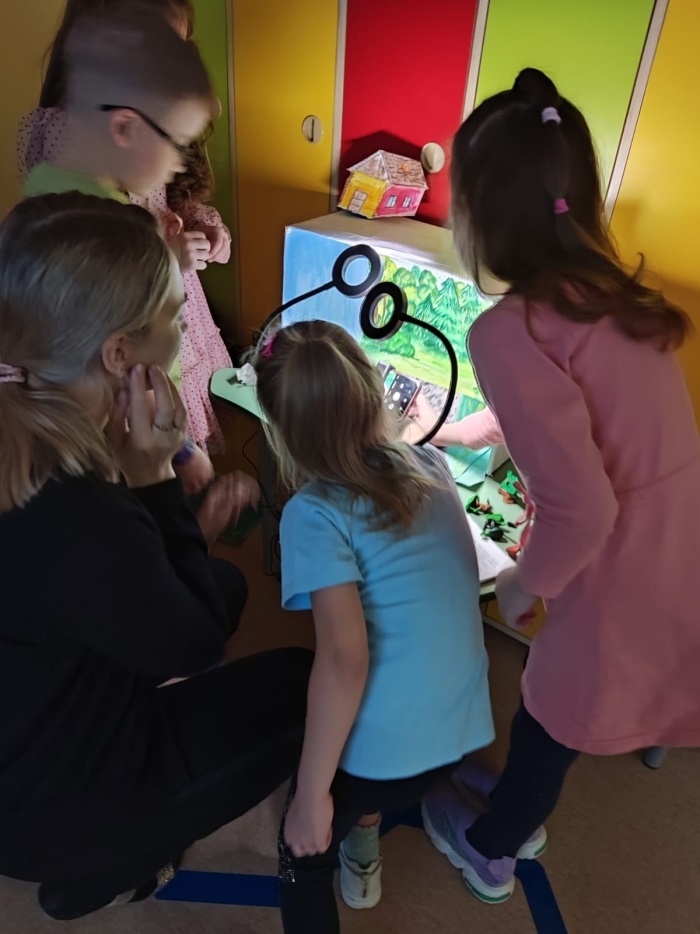 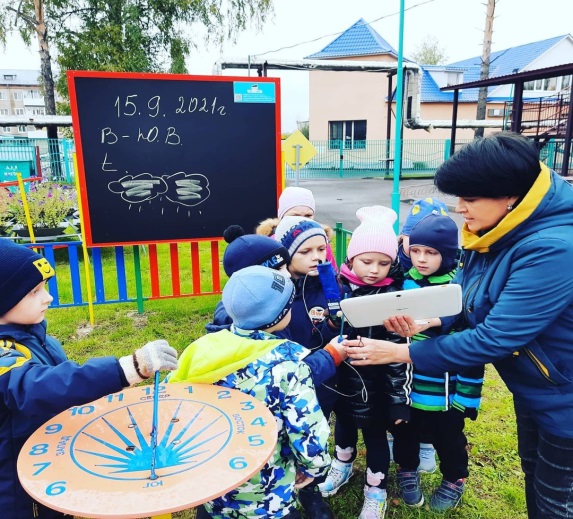 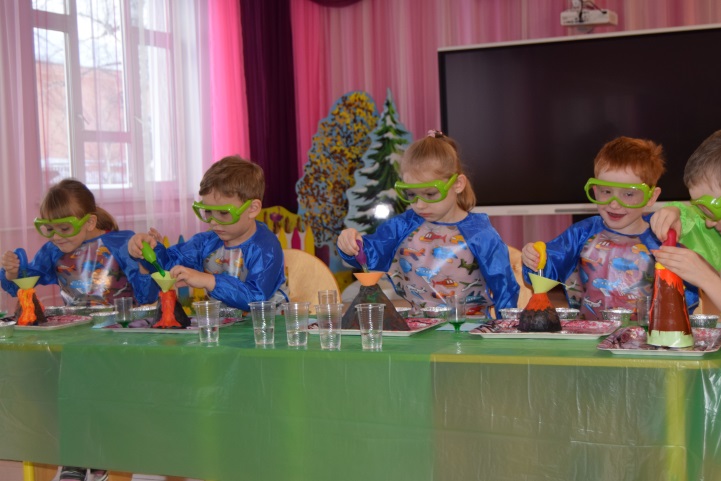 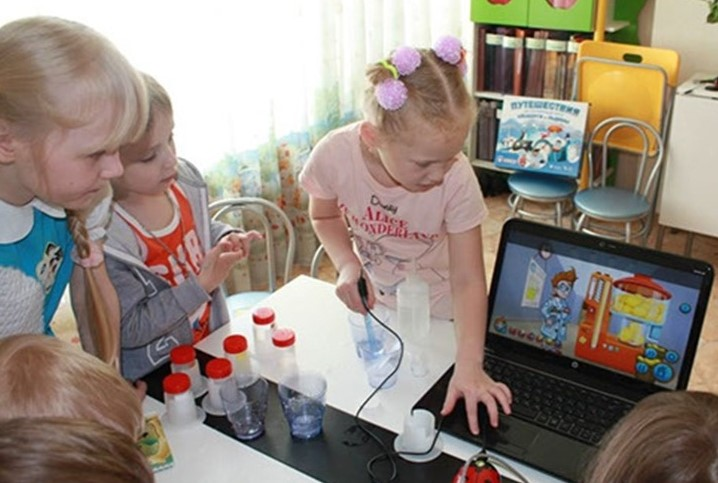 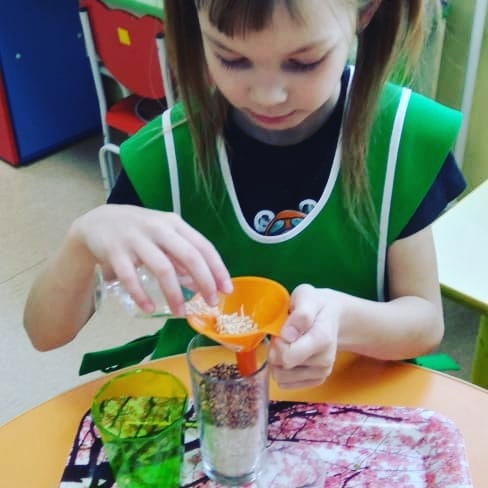 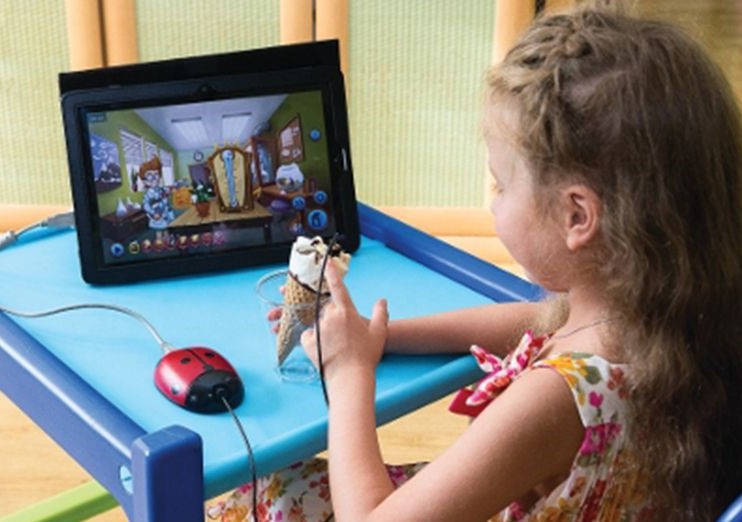 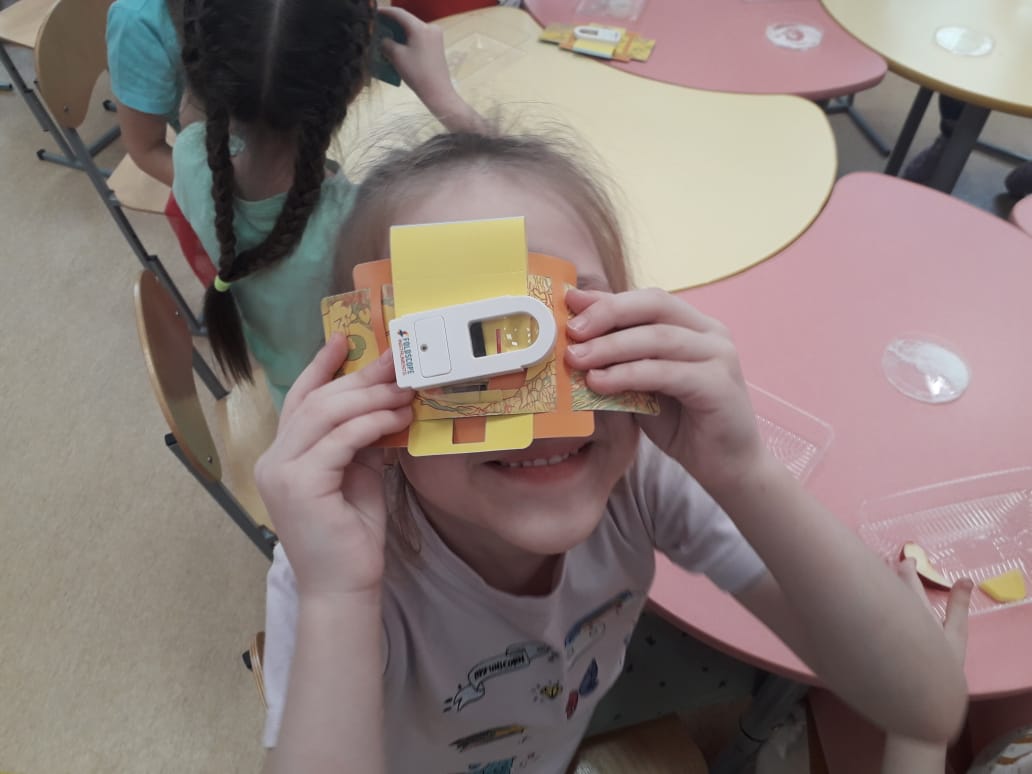 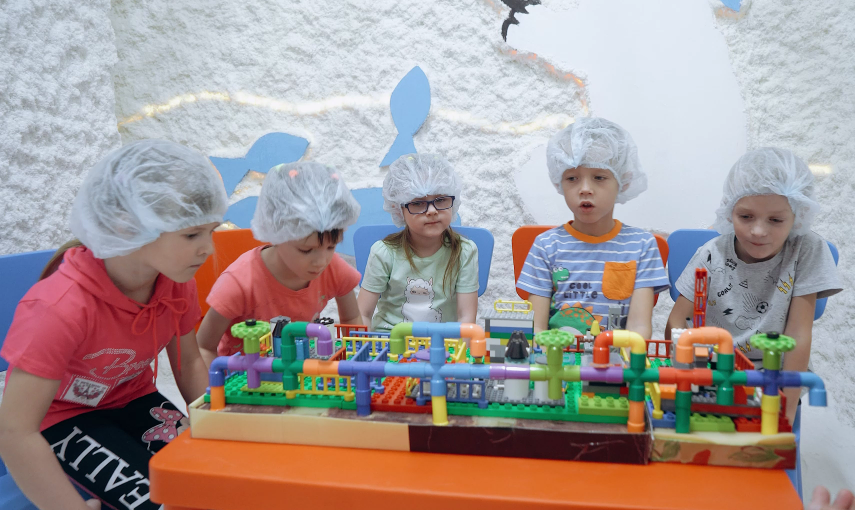 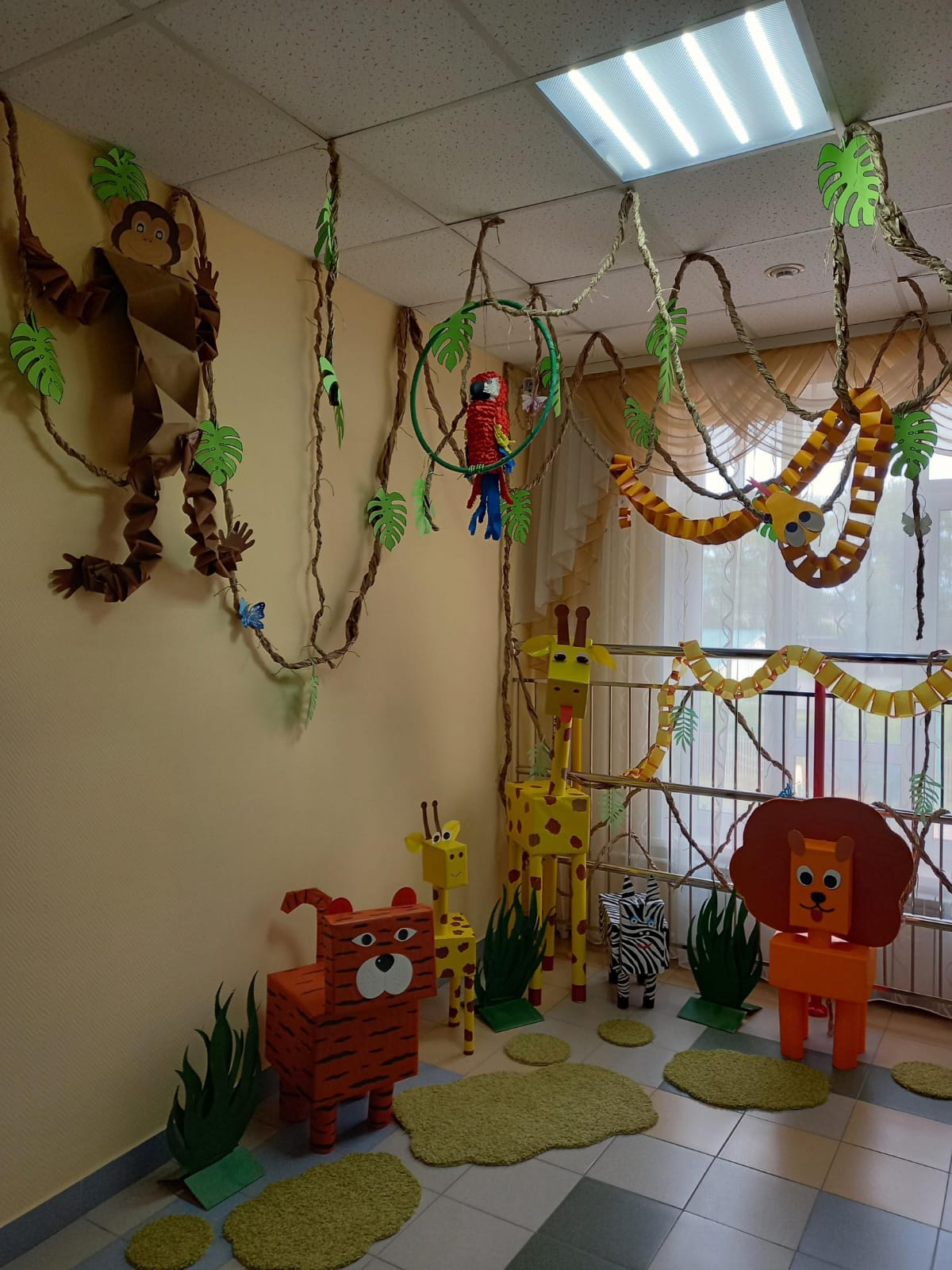 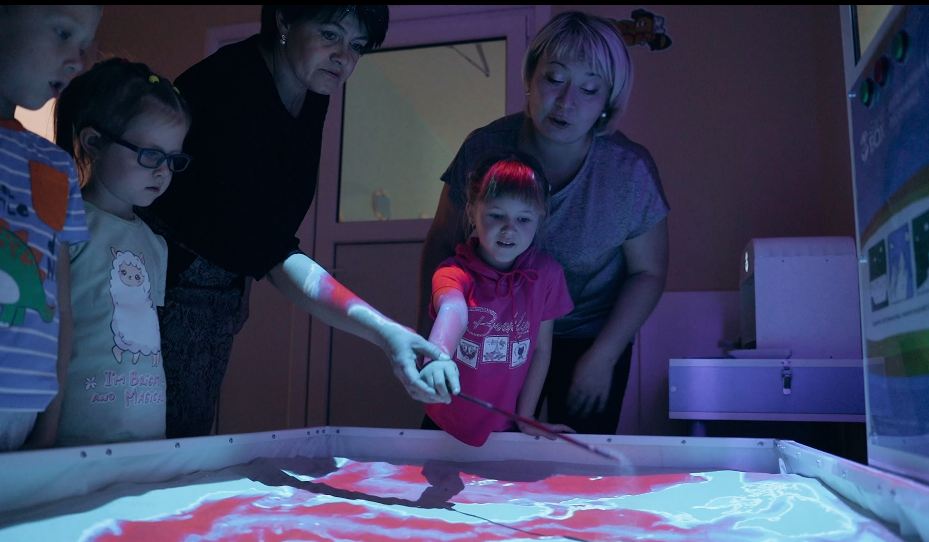 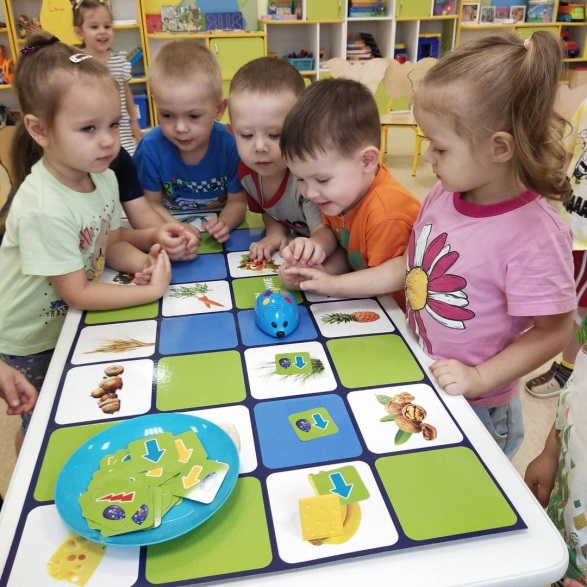 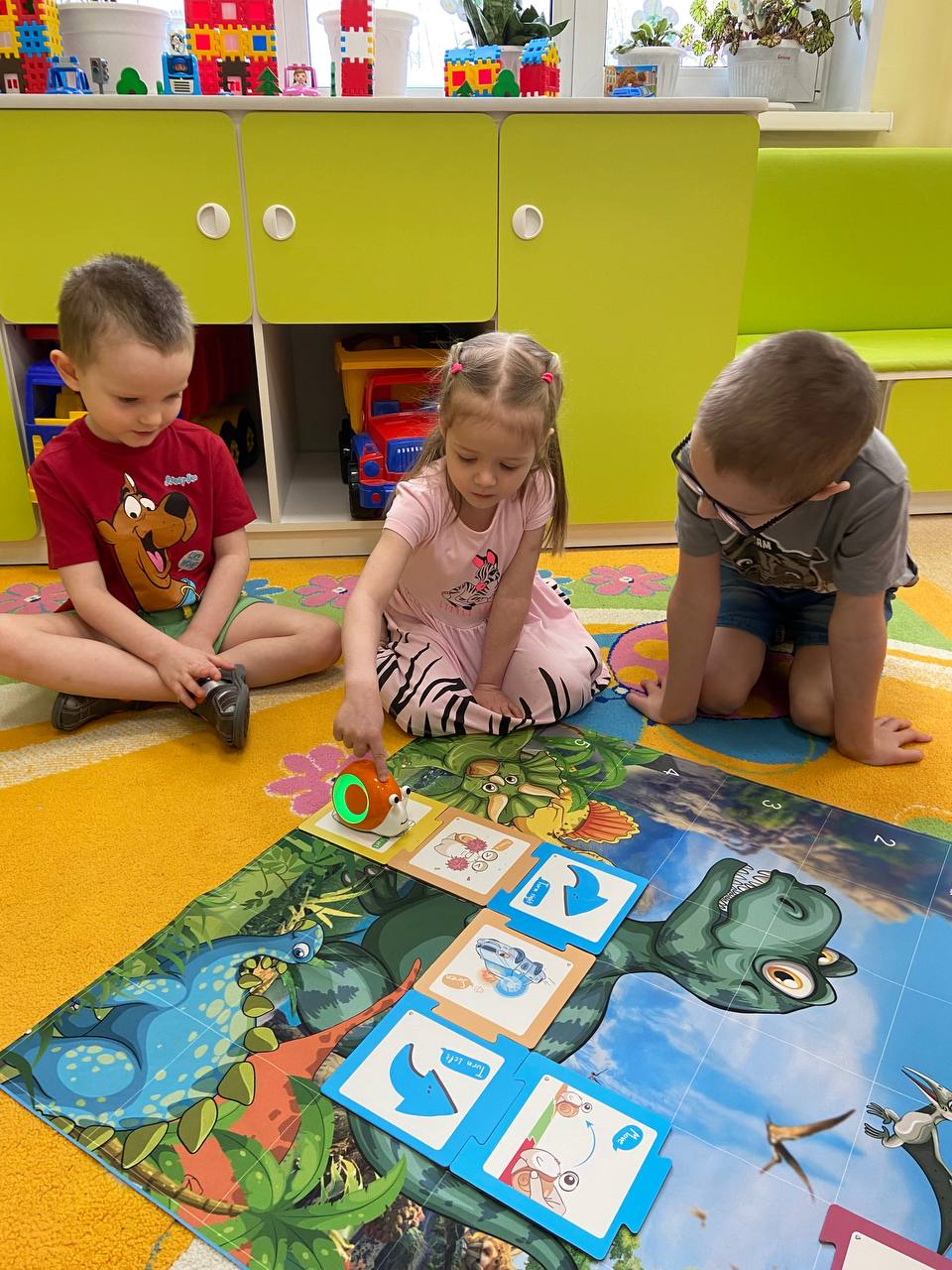 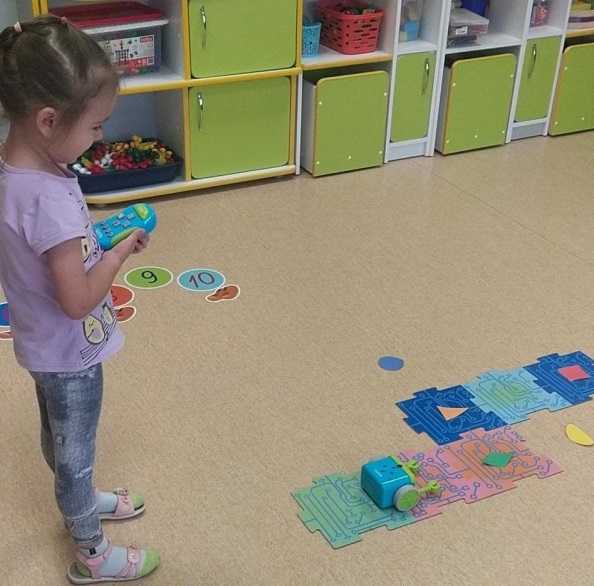 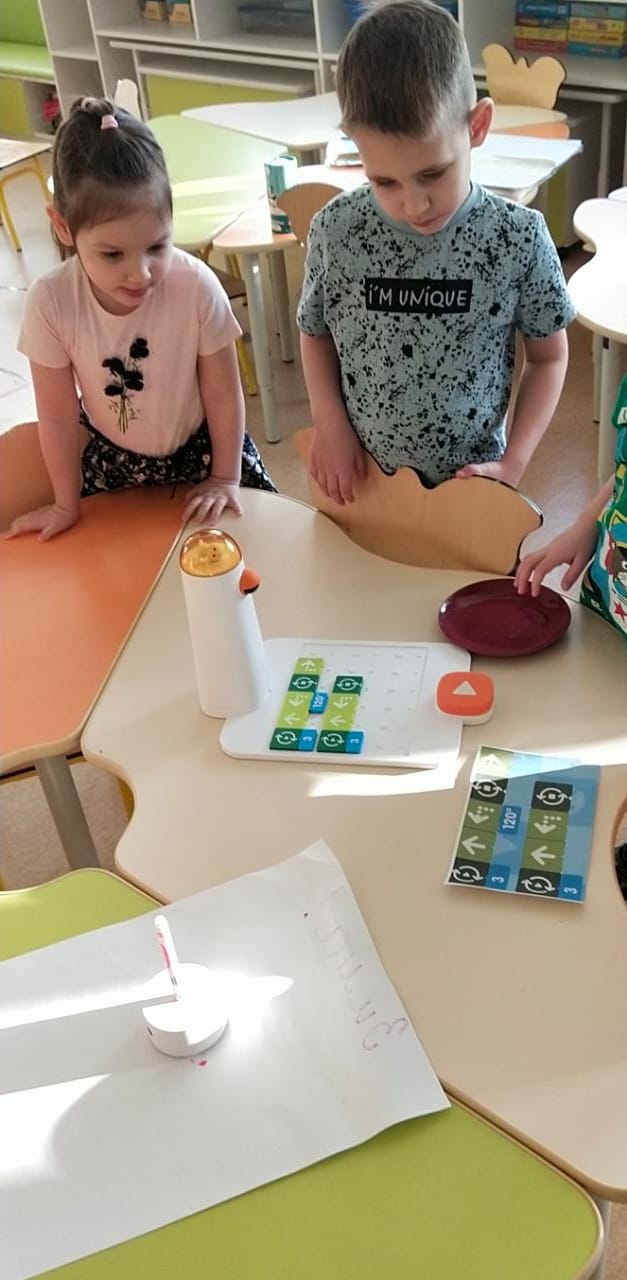 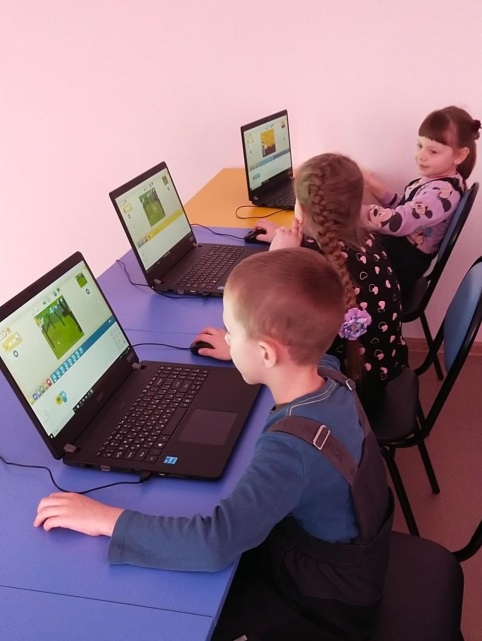 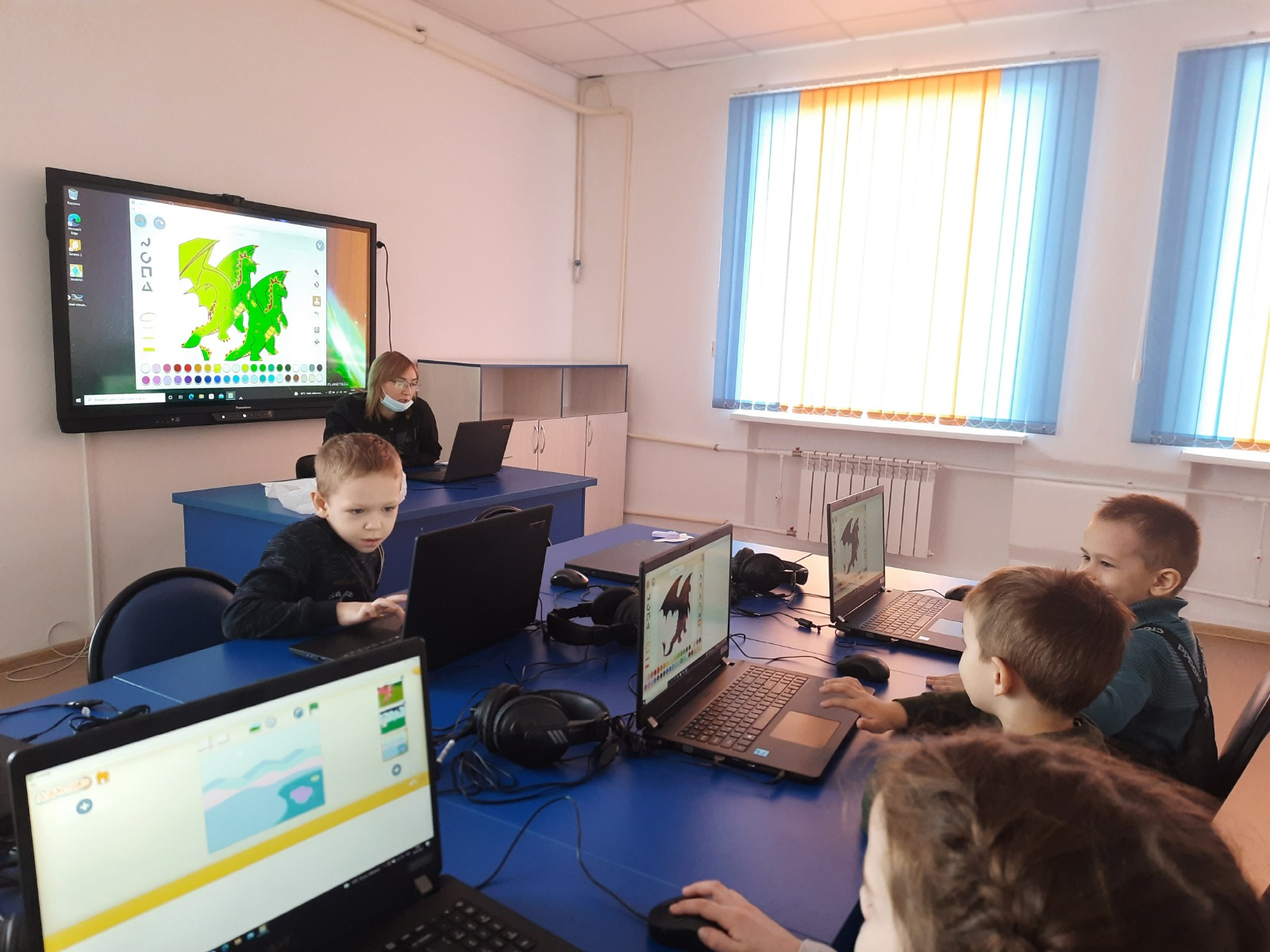 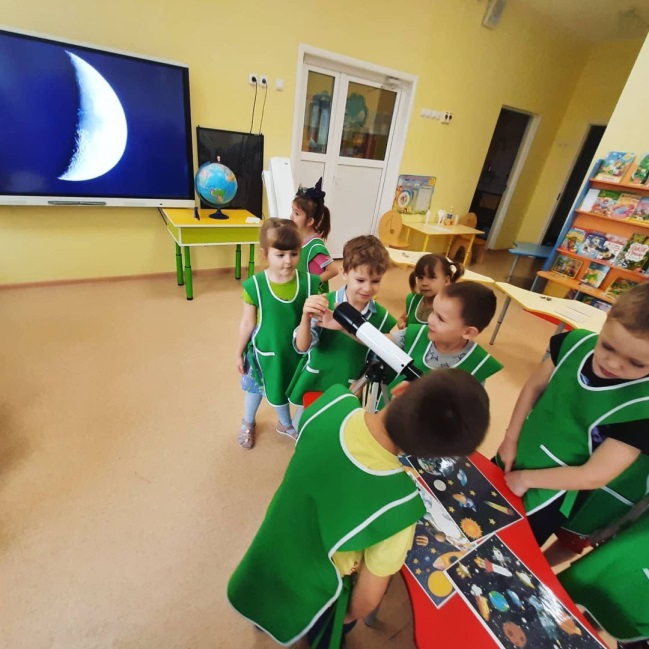 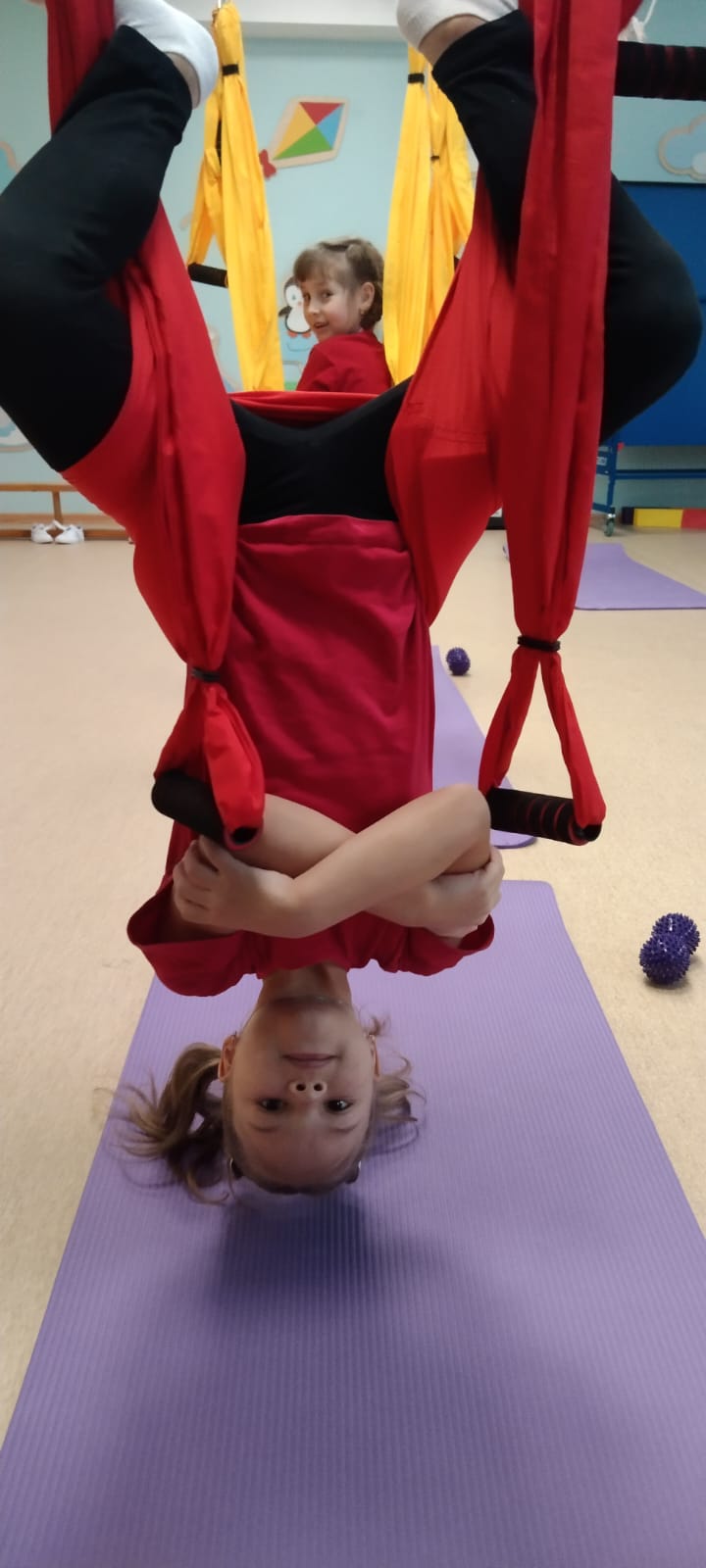 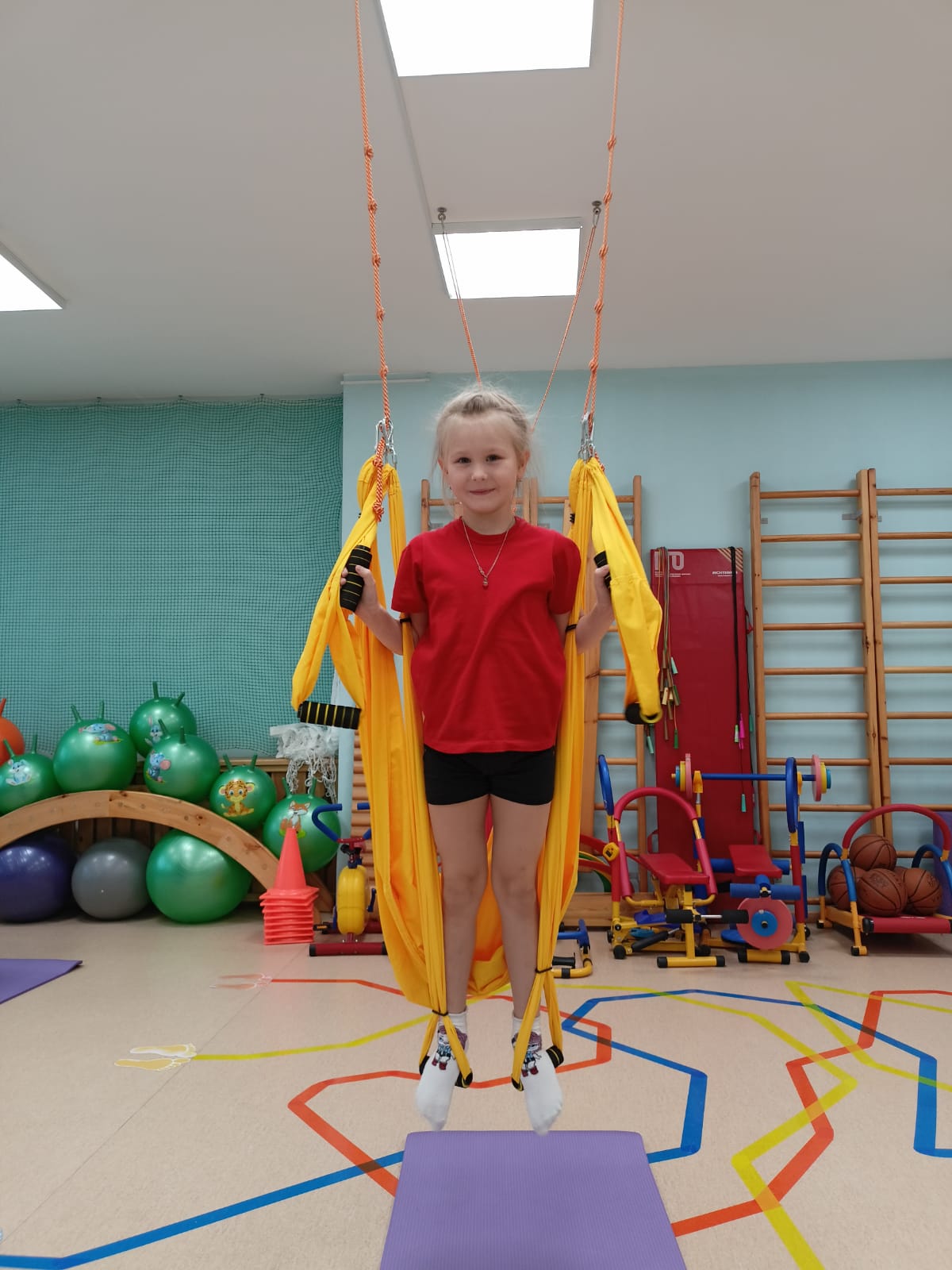 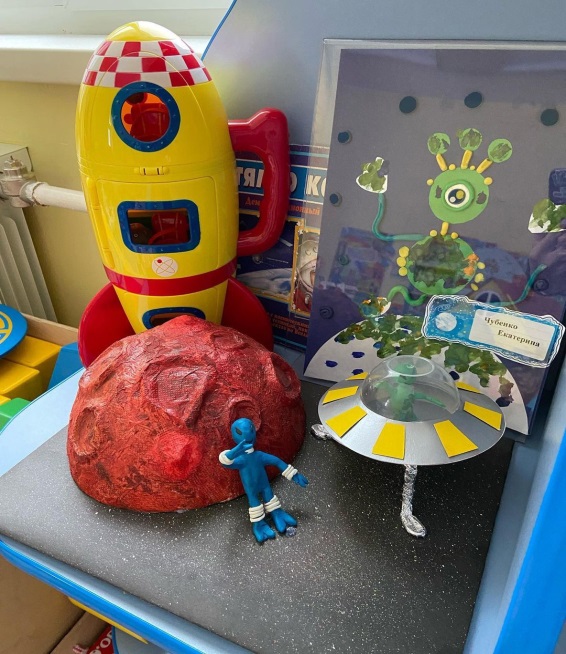 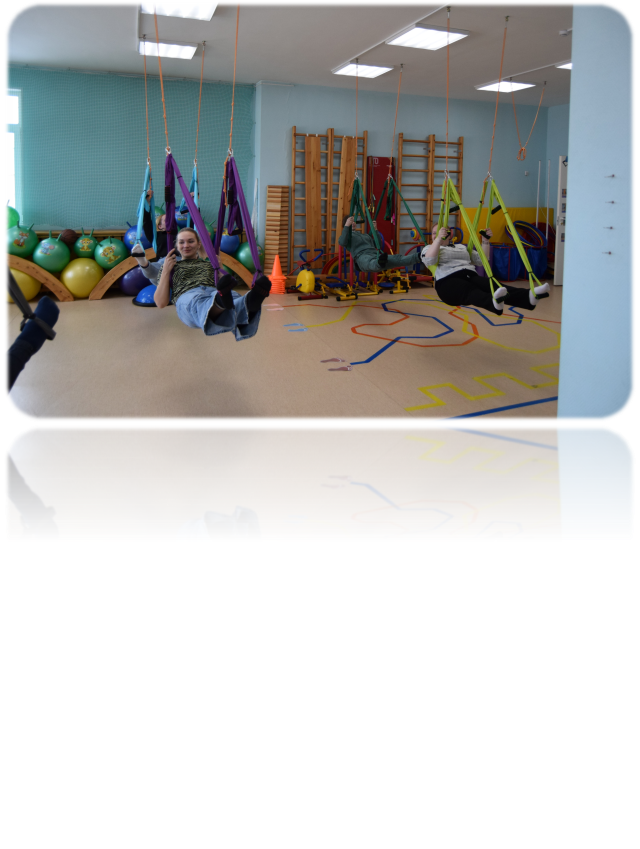 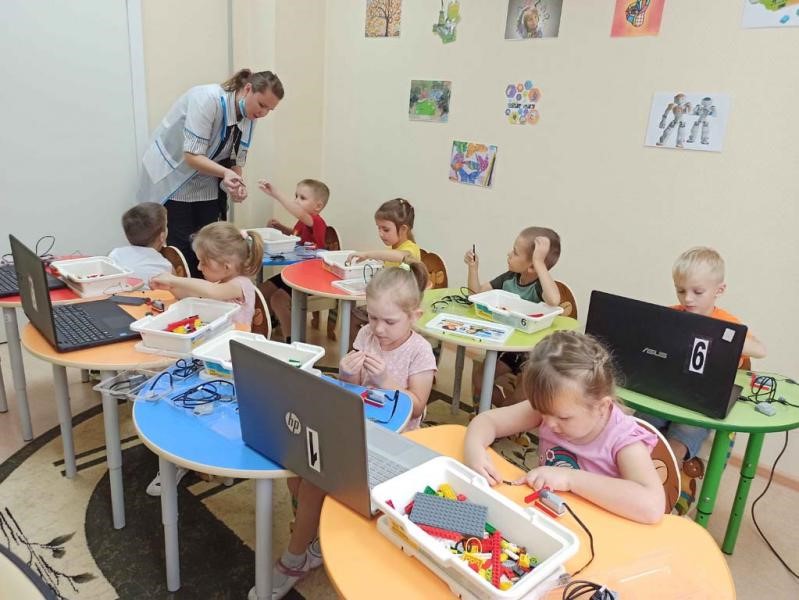 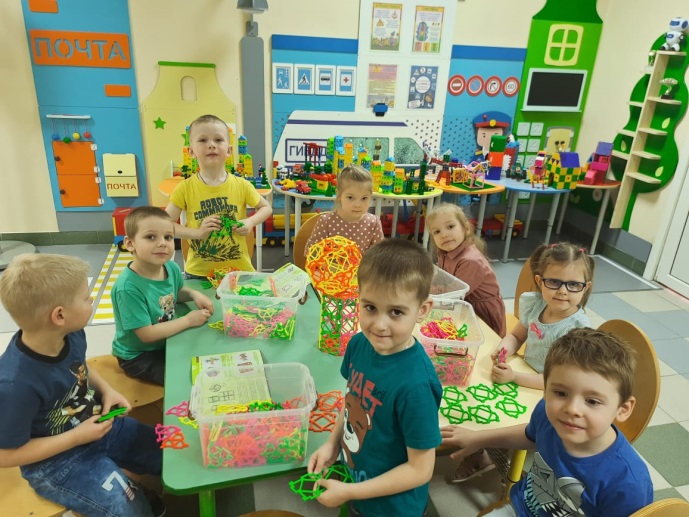 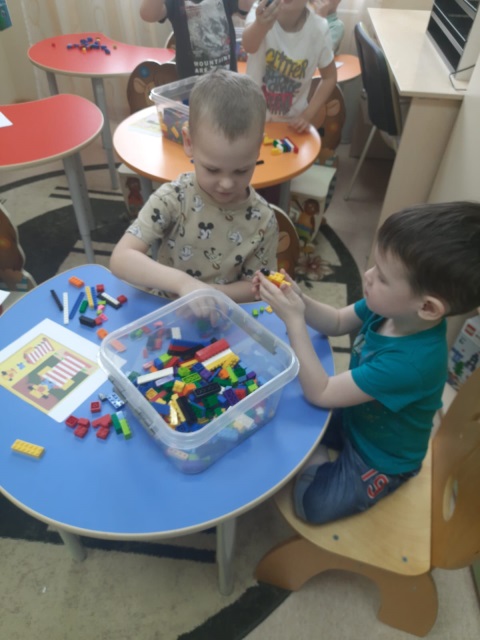 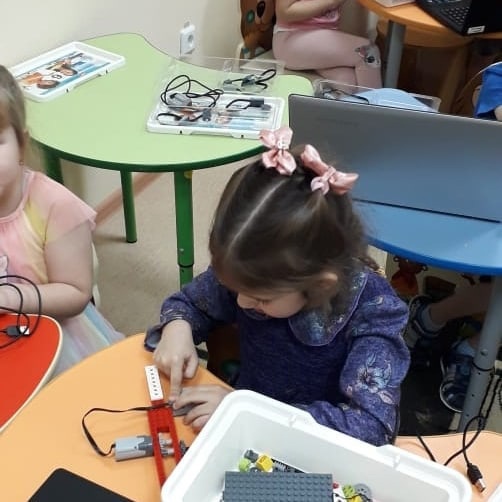 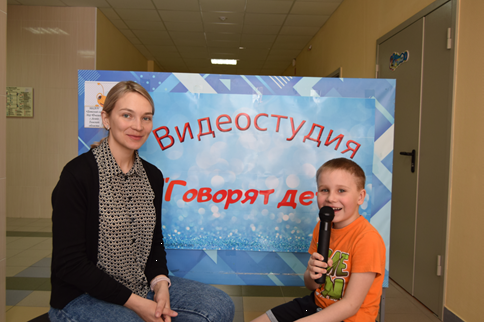 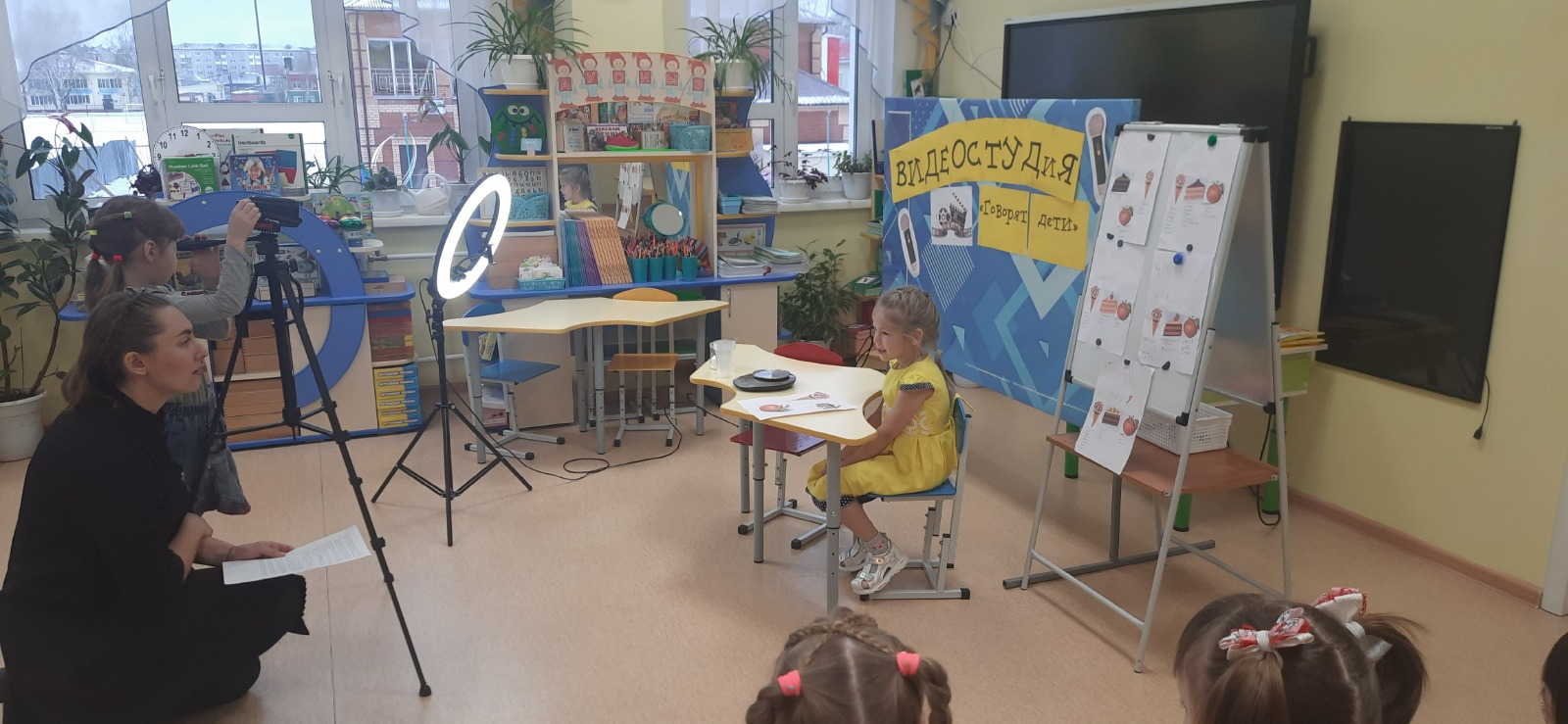 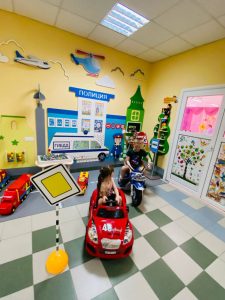 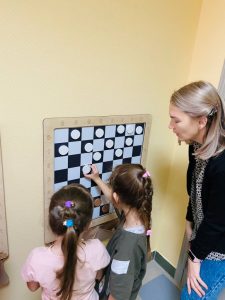 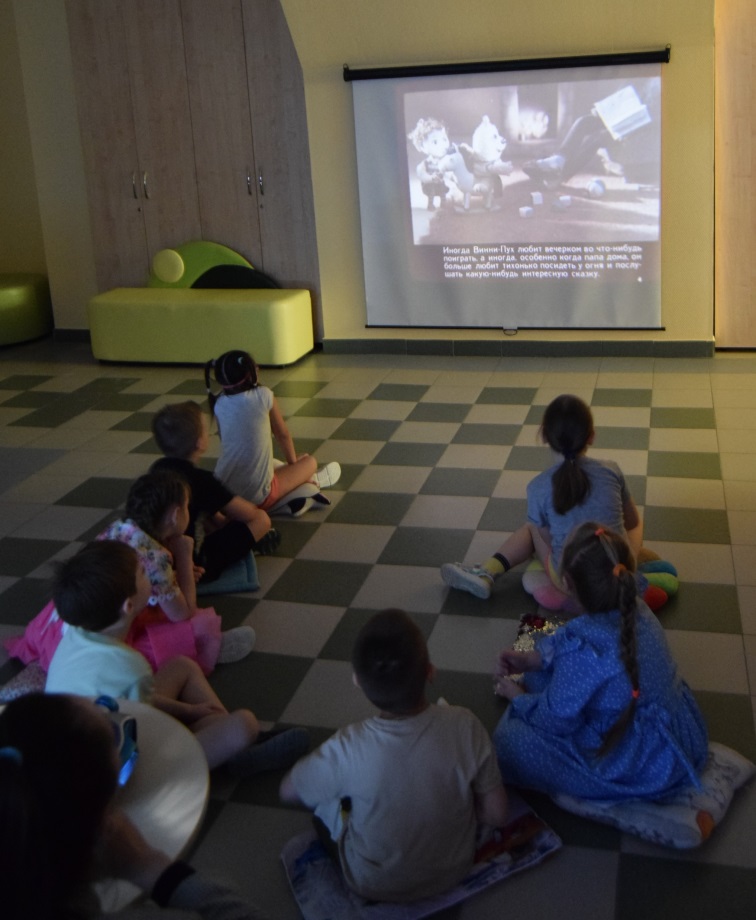 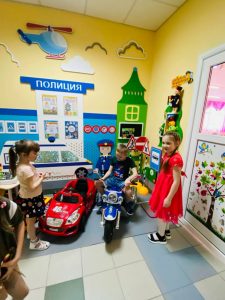 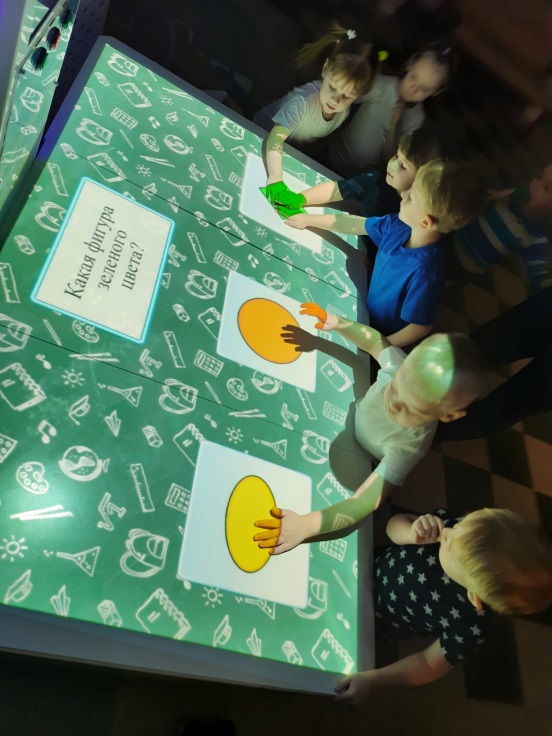 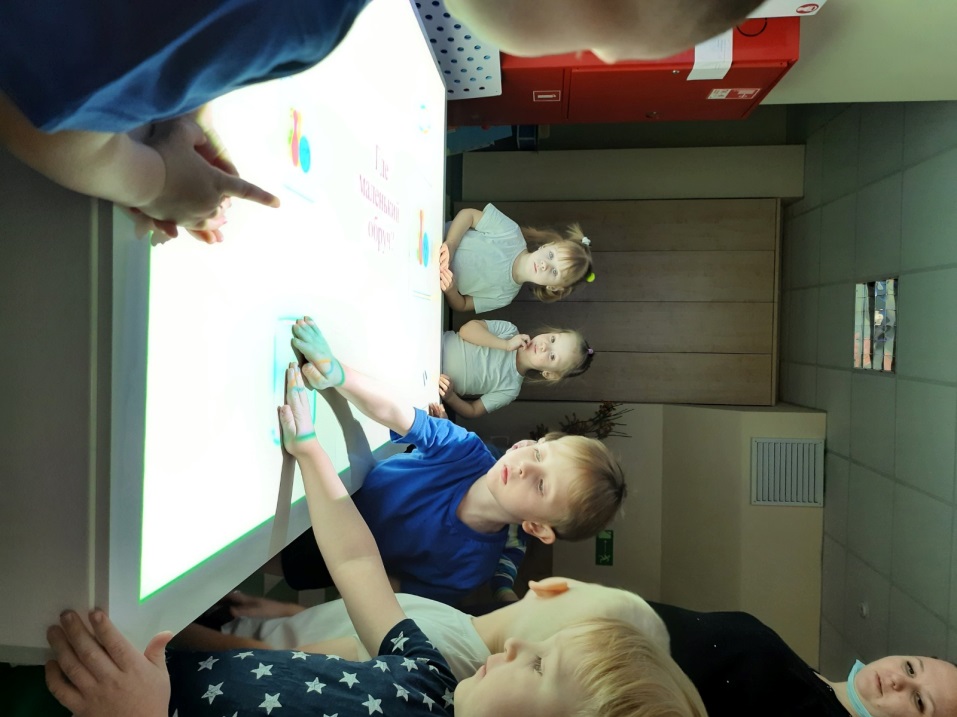 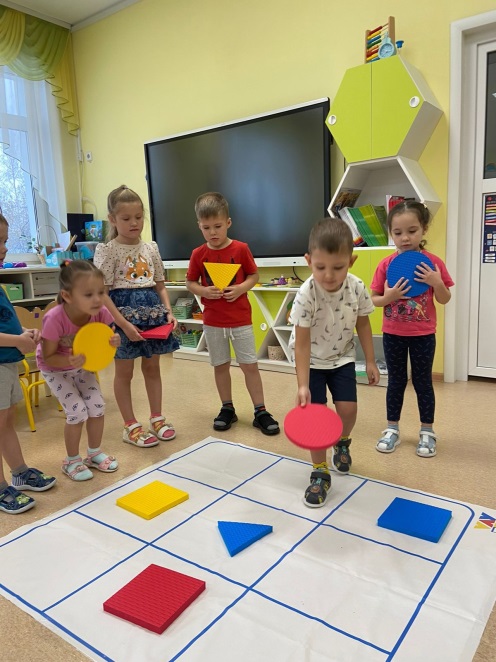 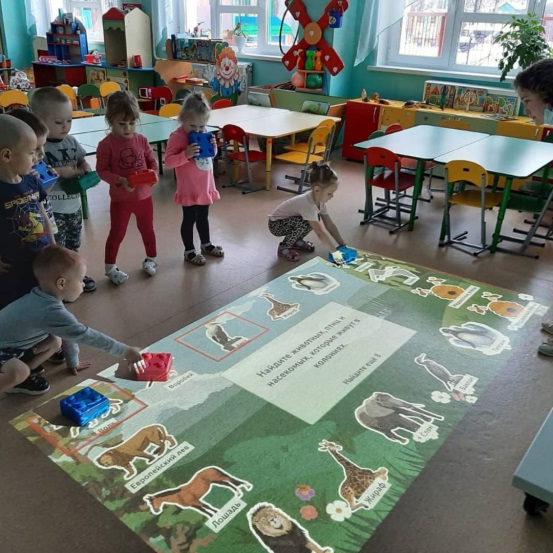 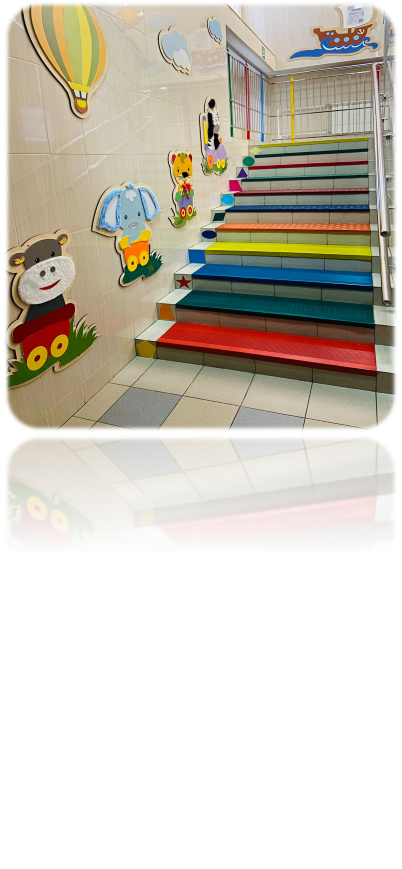 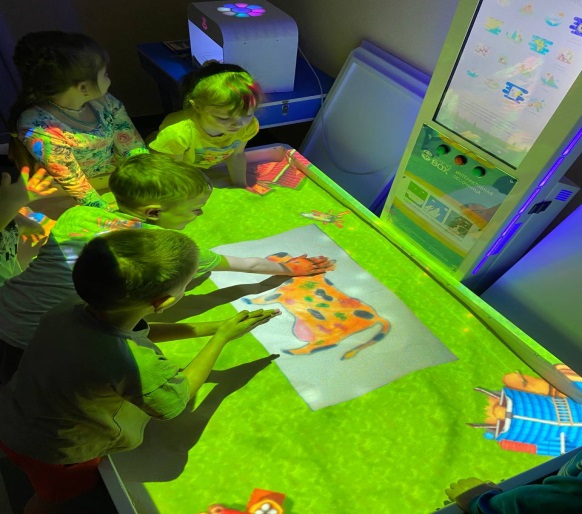 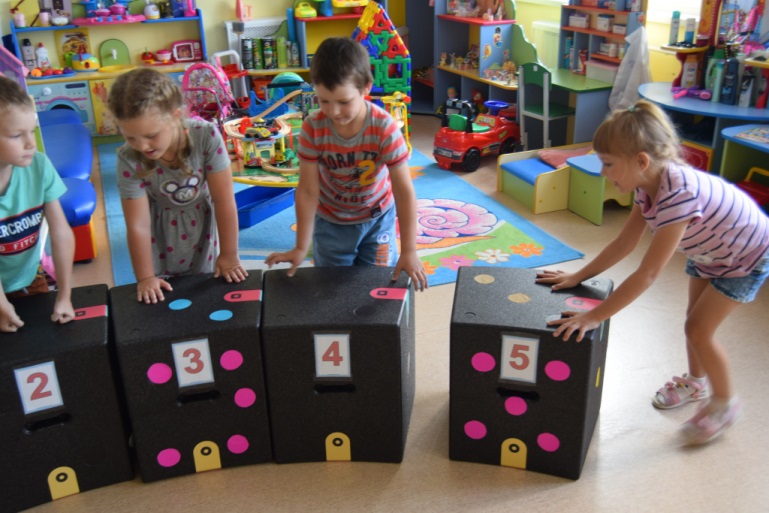 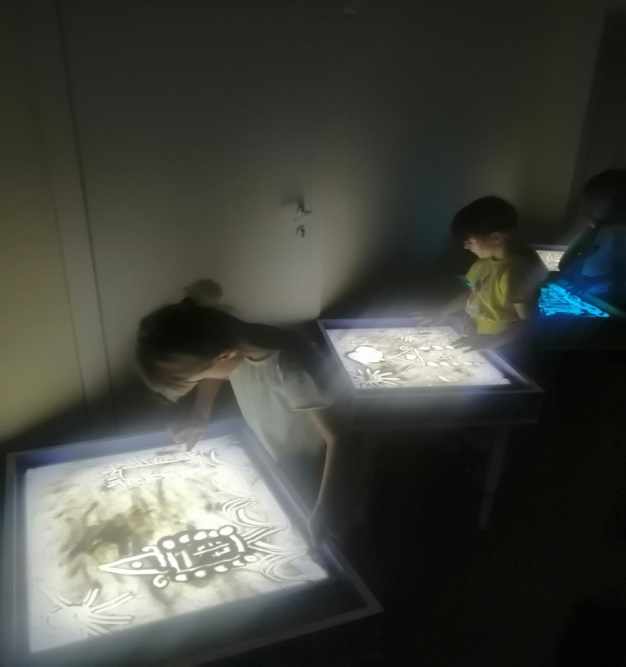 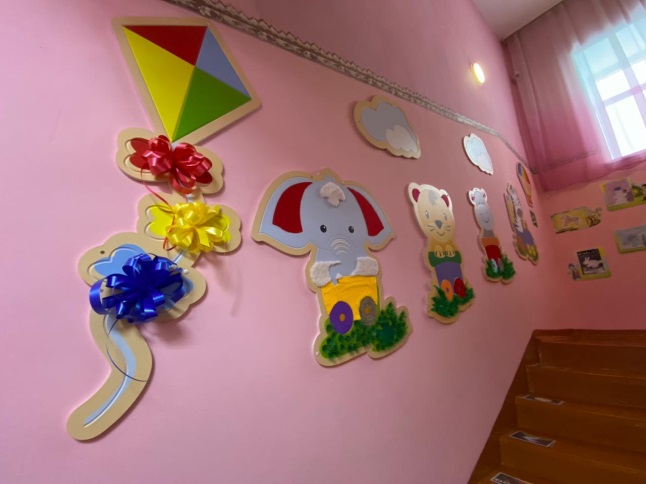 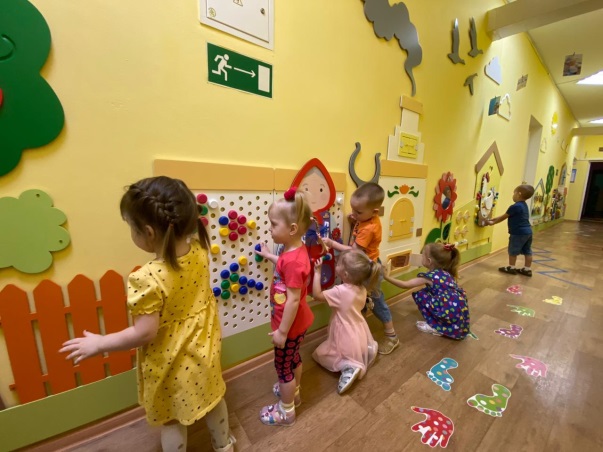 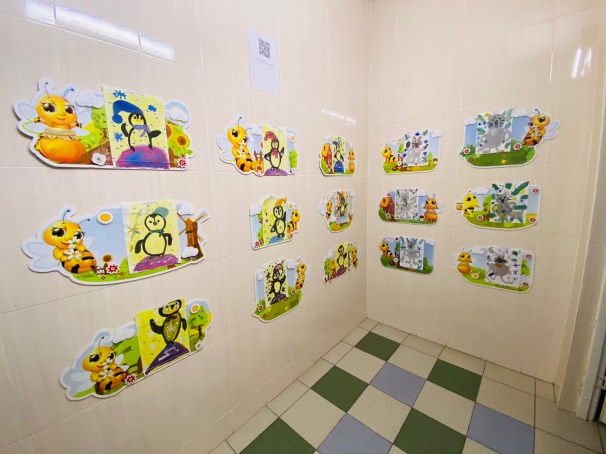 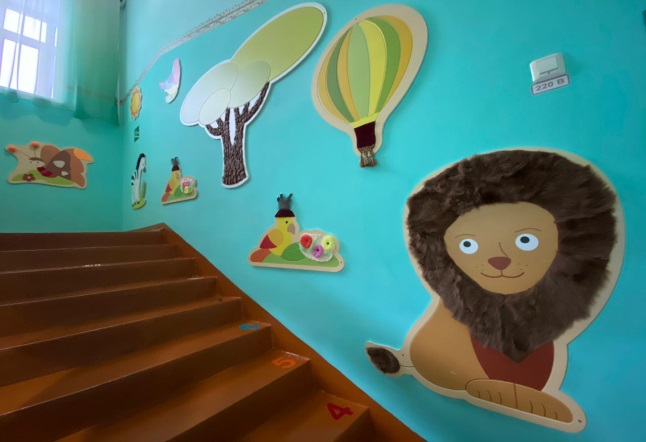 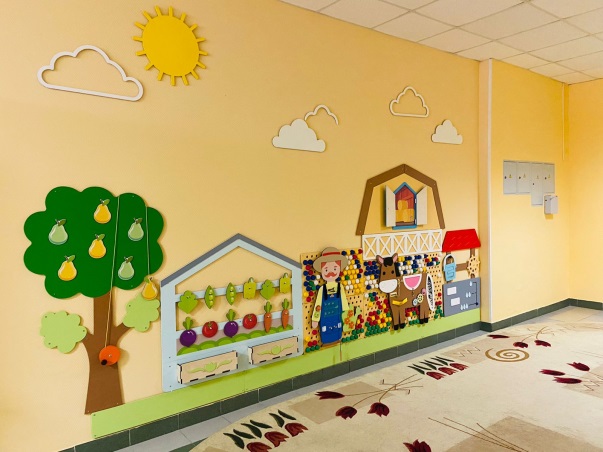 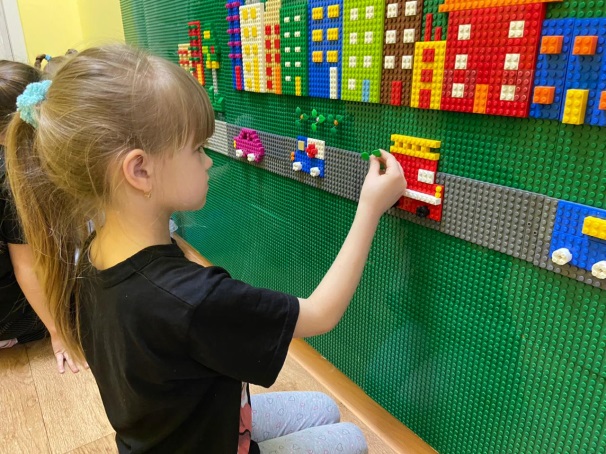 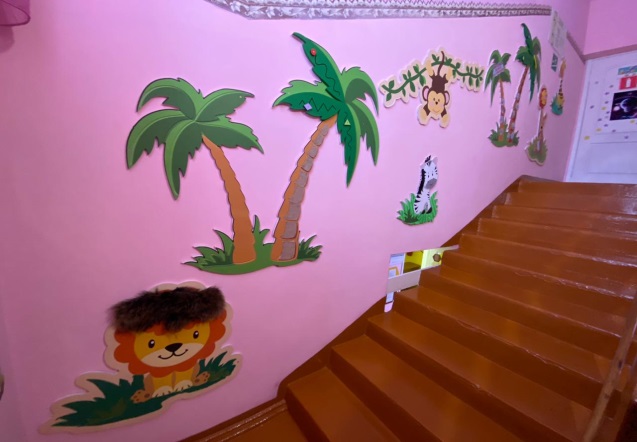 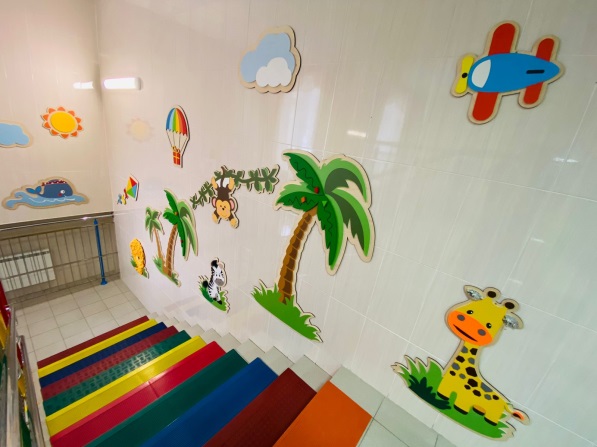 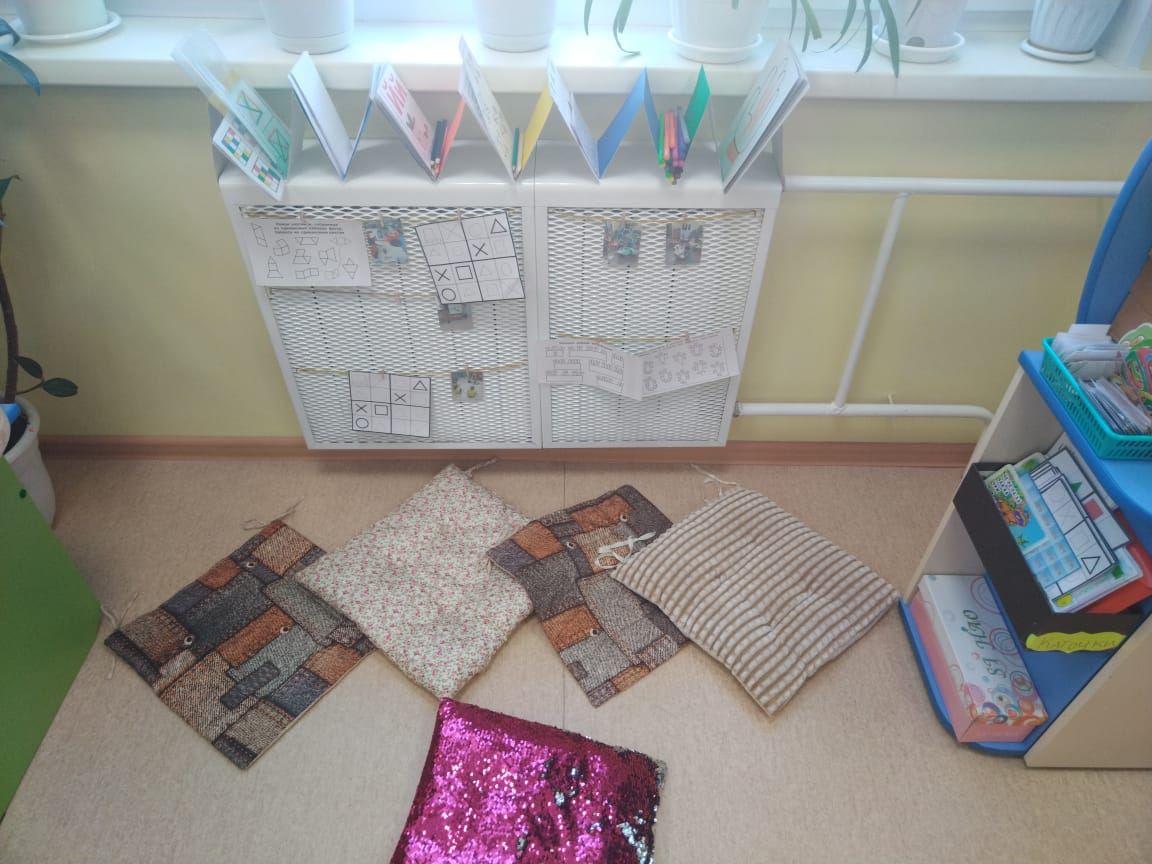 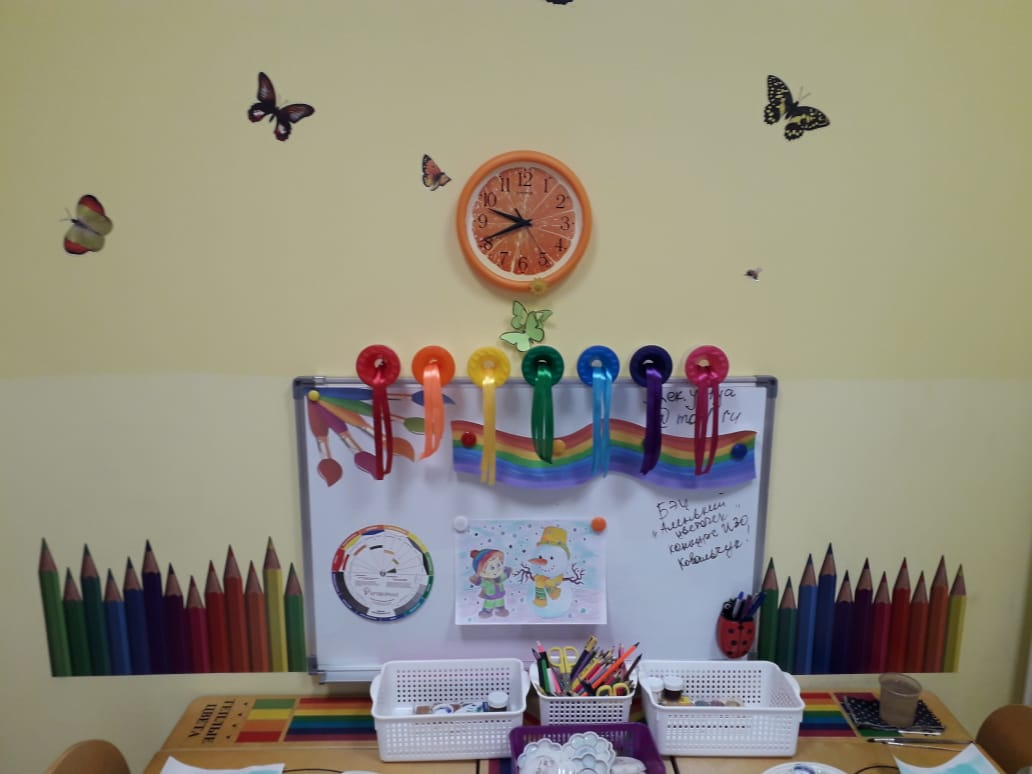 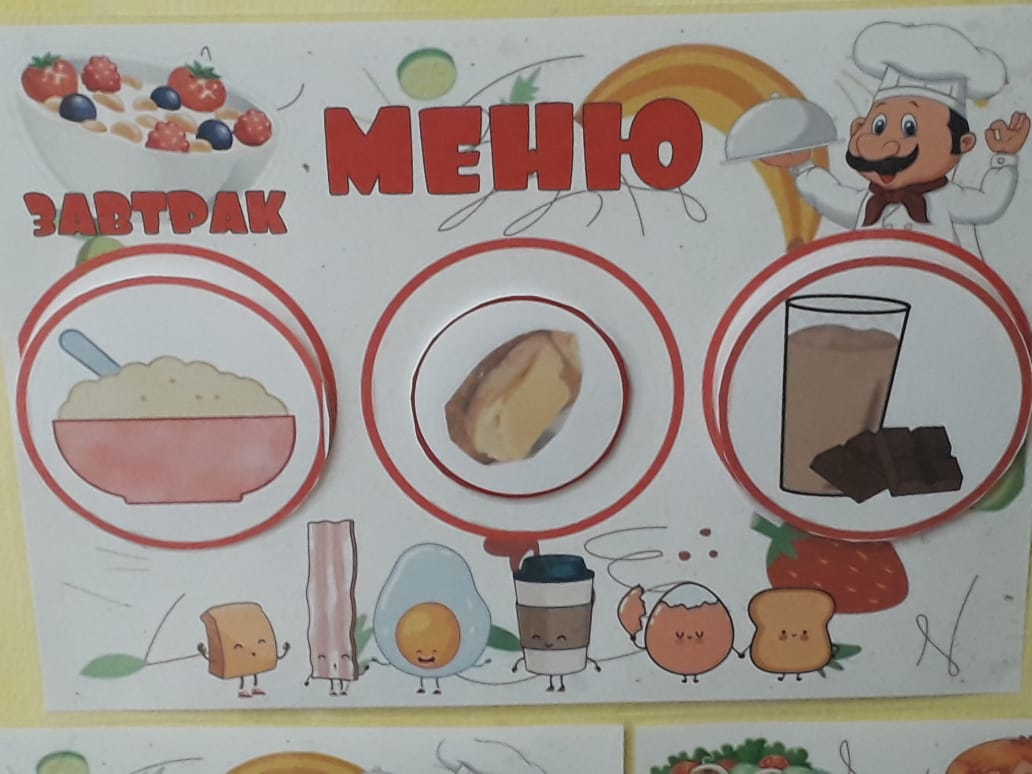 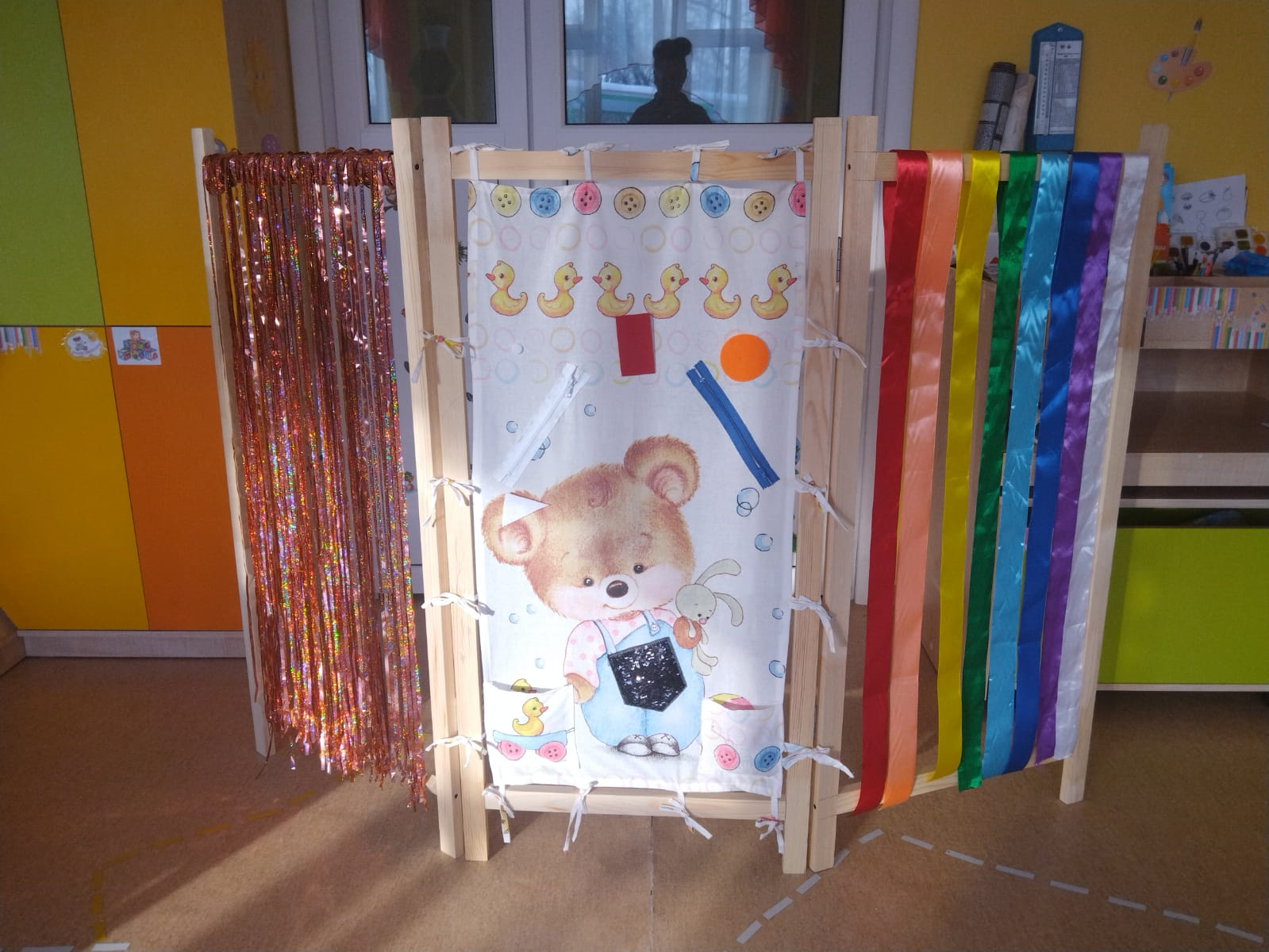 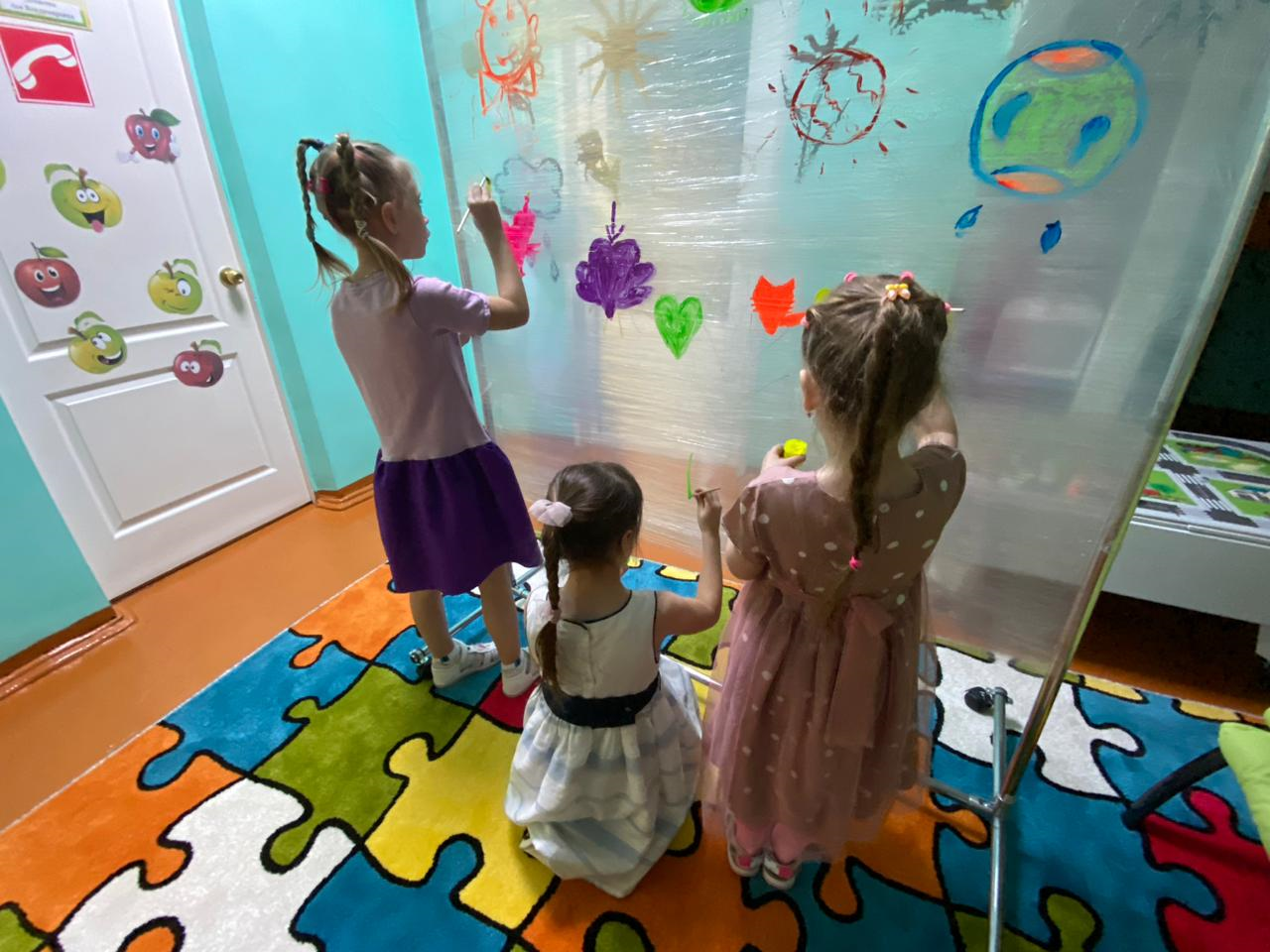 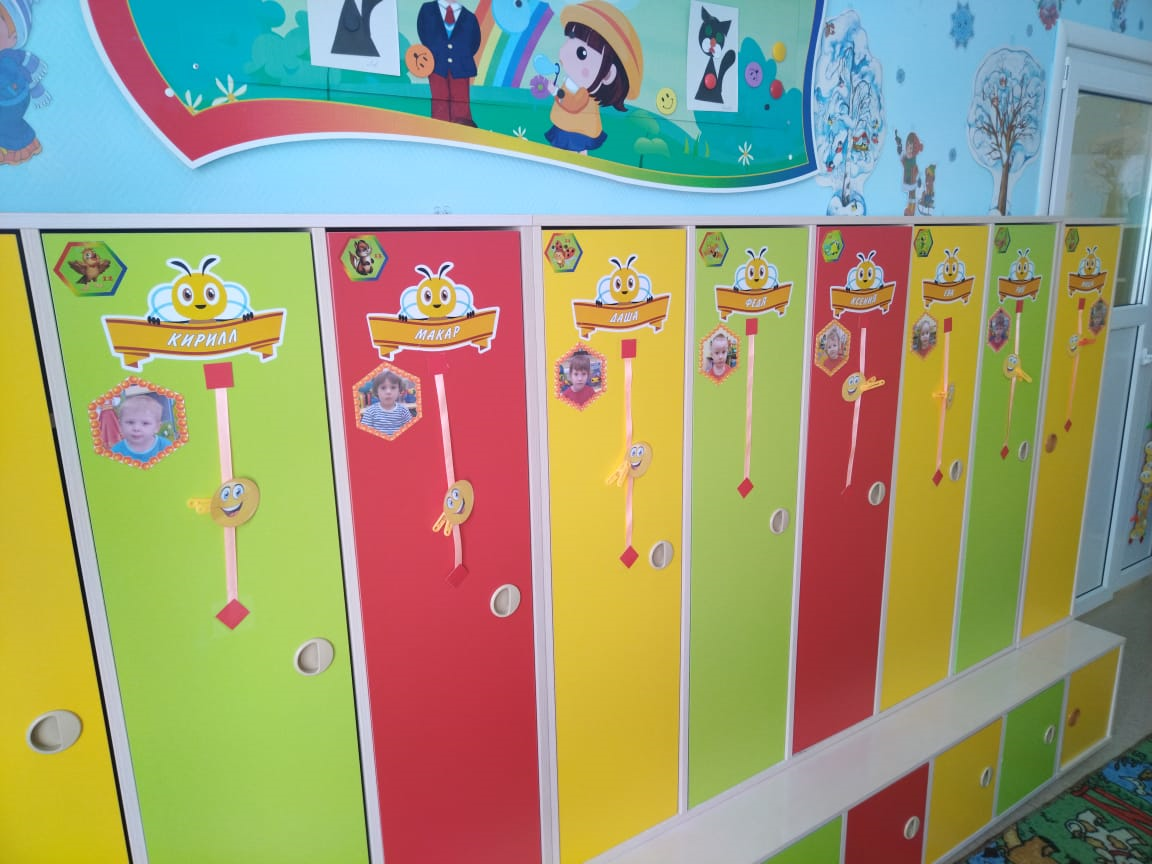 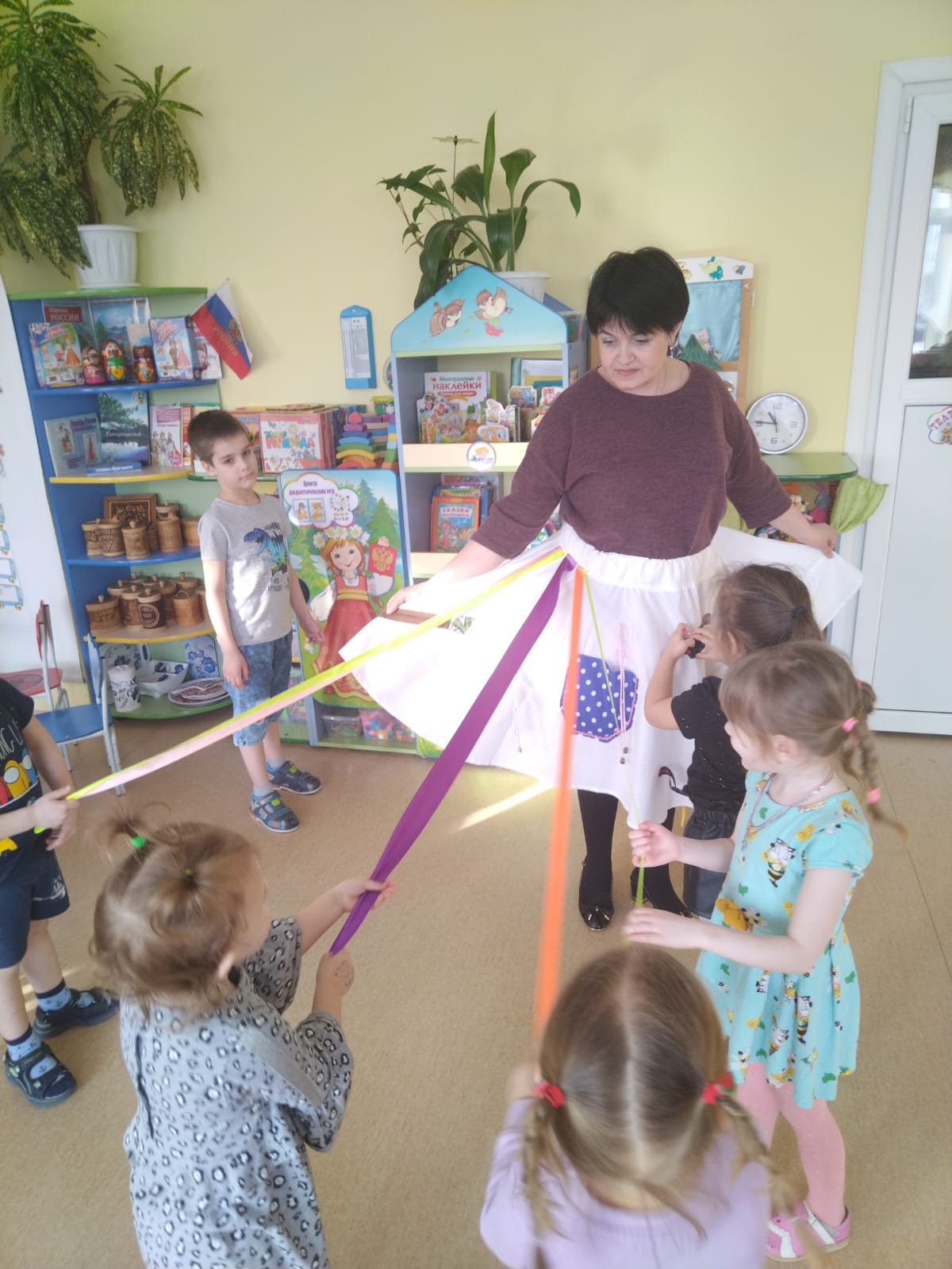 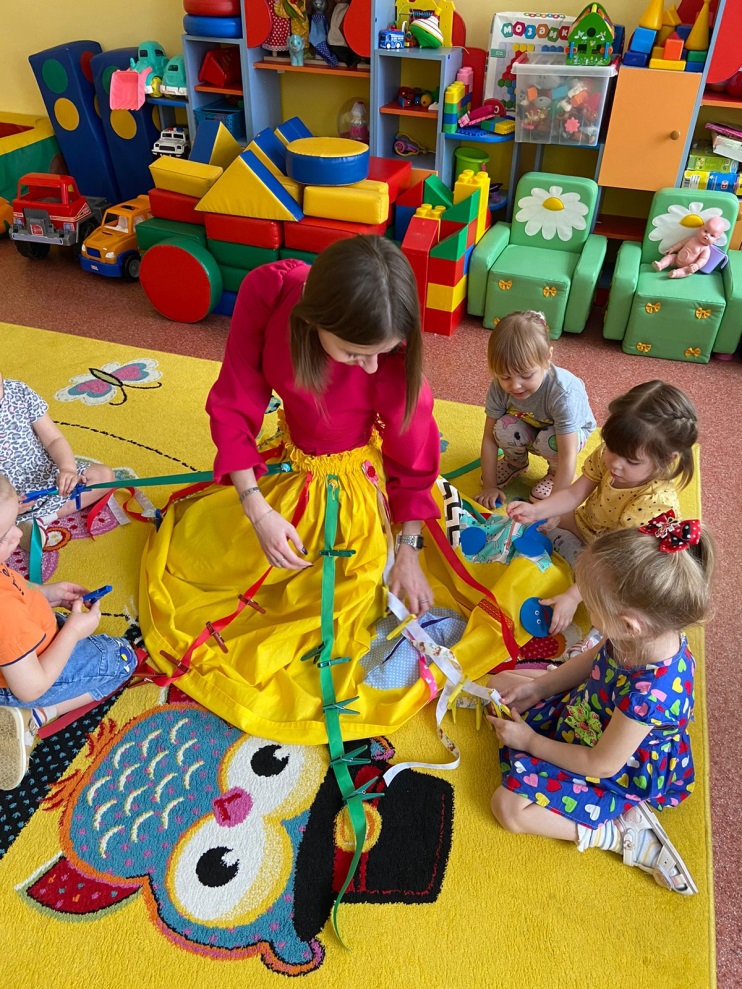 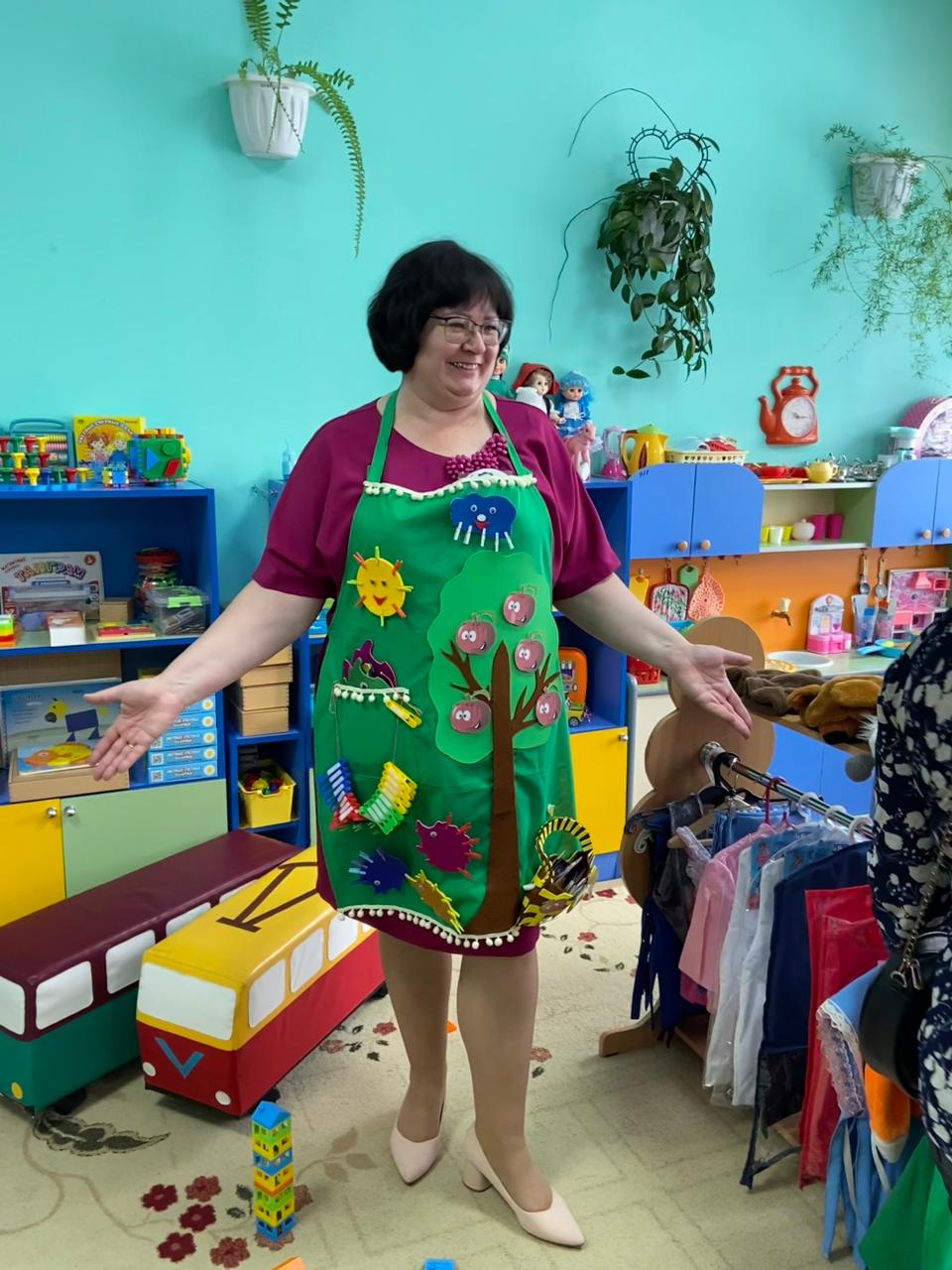